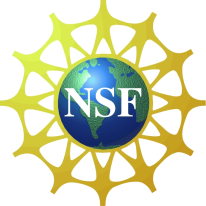 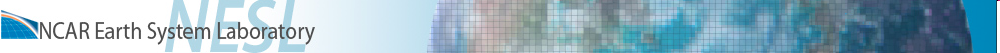 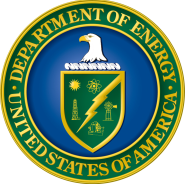 Land Modeling II - Biogeochemistry: Ecosystem Modeling and Land Use
Dr. Peter Lawrence
Project Scientist 
Terrestrial Science SectionClimate and Global Dynamics Division
(With thanks to TSS and IAM groups for their many contributions)
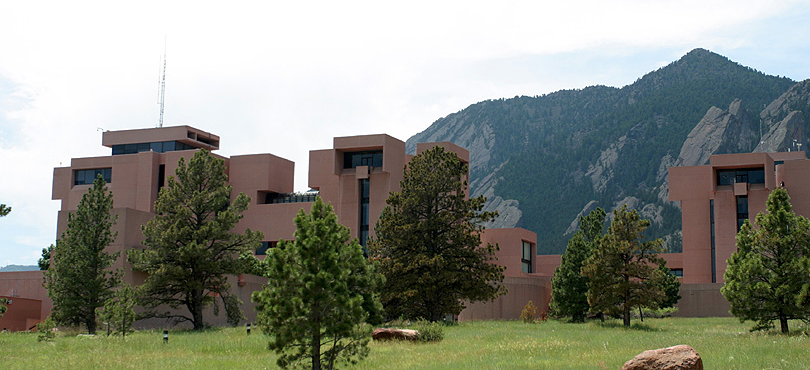 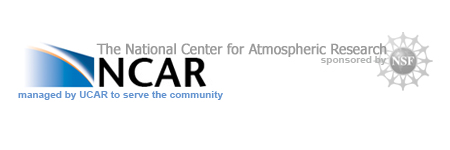 Slide 1 - Title
[Speaker Notes: Opening Slide]
Understanding the Land Surface in the Climate System: Investigations with an Earth System Model (NCAR CESM)
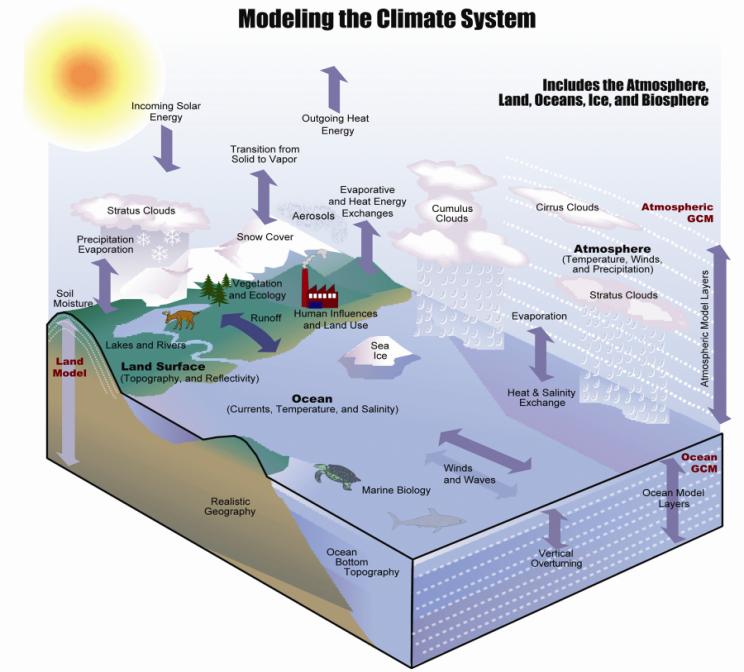 The land is a critical interface through which: 
1. Climate and climate change impacts     humans and ecosystems 
and 
2. Humans and ecosystems can force global      environmental and climate change
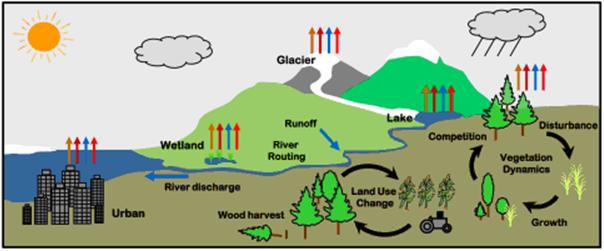 Understanding the Land Surface in the Climate System: Investigations with an Earth System Model (NCAR CESM)
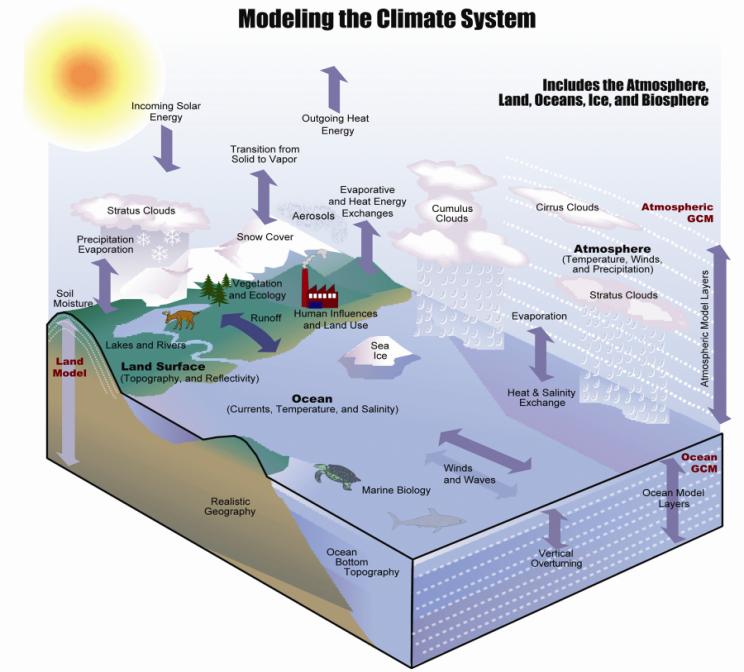 Land Management in CESM:
How will Natural Ecosystems respond to   changes in climate and CO2?
How are we transforming Natural   Ecosystems through Deforestation, Pasture,   Wood Harvesting, or Afforestation?
 How will Humanity Feed itself as the  population grows, society becomes more   affluent, and agriculture is impacted by   climate and changing CO2?
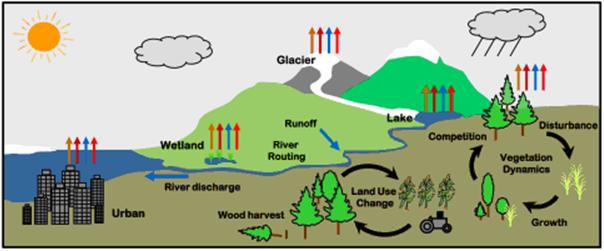 Momentum flux
Wind speed
0
ua
Community Land Model (CLM4.5)
Surface energy fluxes
Biogeochemical cycles
Hydrology
Precipitation
Photosynthesis
BVOCs
Diffuse solar
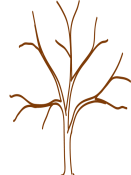 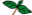 Downwelling
longwave
Direct solar
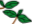 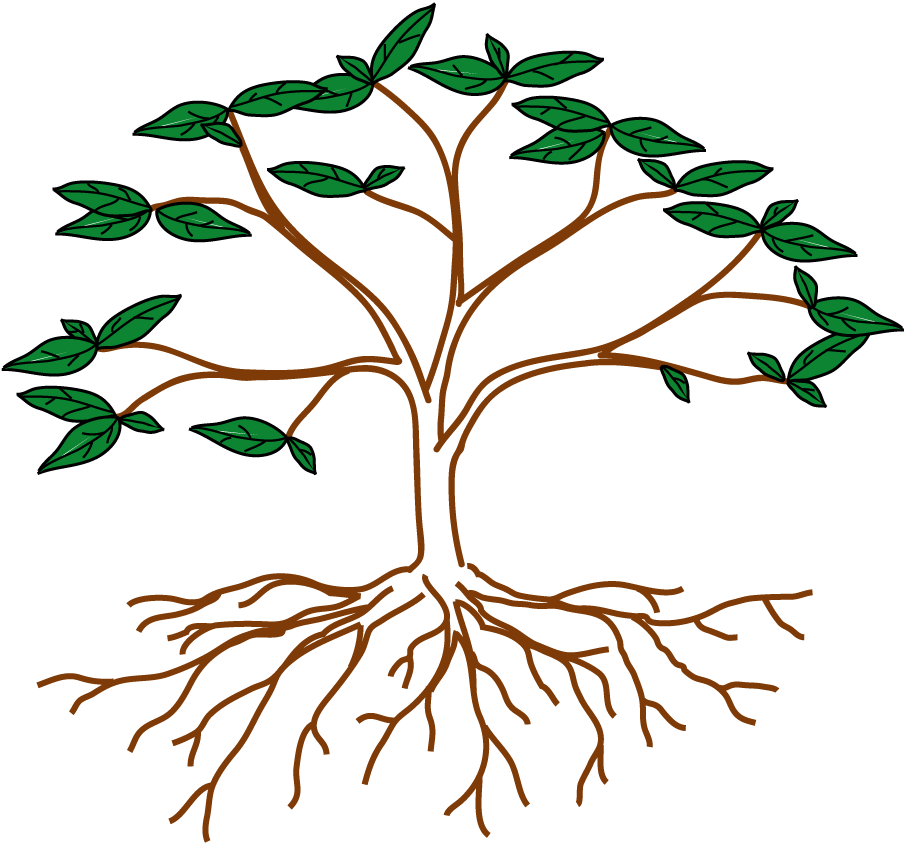 Autotrophic
respiration
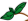 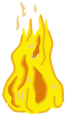 Fire
Transpiration
Evaporation
Sensible heat flux
Latent heat flux
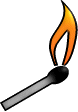 Reflected solar
Absorbed 
solar
Emitted 
longwave
Vegetation C/N
Phenology
Throughfall
Aerosol 
deposition
Evaporation
Sublimation
Dust
N dep
N fix
CH4
Infiltra-
tion
Heterotrop.
respiration
Melt
Surface 
runoff
N2O
Litterfall
SCF
Surface
water
Ground heat flux
Saturated
fraction
Root litter
Soil
Soil (sand, clay, organic)
Aquifer recharge
Denitrification
N leaching
Soil
C/N
Water table
N mineral-
ization
N
uptake
Sub-surface 
runoff
Unconfined aquifer
Bedrock
[Speaker Notes: Snow on lake?]
CLM Vegetation Modeling Leaf to Landscape Processes
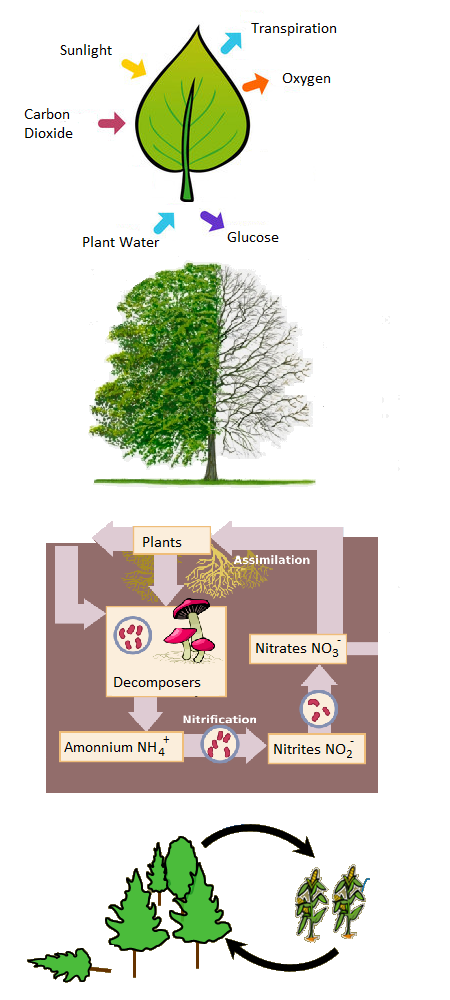 1. CLM Photosynthesis, Respiration and TranspirationTraits, Sunlight, CO2, Temperature, Water and Nitrogen
2. Carbon Allocation for Leaf, Stem and Root growth from Photosynthesis, Nitrogen availability and Phenology

3. Soil Hydrology, Soil and Litter Carbon and Nitrogen Cycles, and Heterotrophic Respiration (Organic Matter Decay)
4. Land Cover Change, Wood Harvest, Mortality and Fire
5. Crop modeling with Planting, Fertilizer, Irrigation, Grain fill and Harvest
Slide 4 – Land Cover Change
[Speaker Notes: Overview of the talk]
Community Land Model (CLM 4.5) subgrid tiling structure
Gridcell
V
PFT1
G
V
PFT3
V
PFT2
Landunit
L
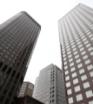 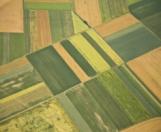 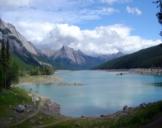 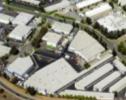 C1U
C1I
V
PFT4
TBD
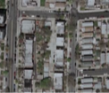 HD
C2I
C2U
MD
Crop
Lake
Vegetated
Glacier
UT,H,M
Urban
Column
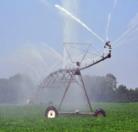 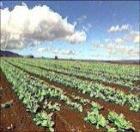 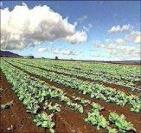 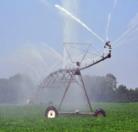 Shade
Wall
Roof
Impervious
Pervious
Sun Wall
Soil
Irrig
Irrig
Unirrig
Unirrig
PFT
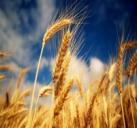 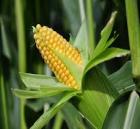 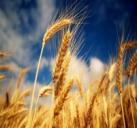 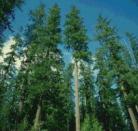 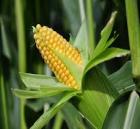 Crop2 …
PFT1
PFT2
PFT3
PFT4 …
Crop1
Crop1
Crop2
[Speaker Notes: This is a schematic of the subgrid structure of the land model.  There are four distinct heirarchies in the model.  There is the gridcell level.  A gridcell is divided up into landunits, columns, and plant functional types or pfts. 
Landunits are glacier, wetland, vegetated, lake, and now urban.  Beneath the vegetated landunit is at least one soil type.  Plant functional types then share this soil type and the energy and water budgets associated with this.]
V
PFT1
G
V
PFT3
V
PFT2
L
C1U
C1I
V
PFT4
C2I
C2U
UT,H,M
Landscape-scale dynamics 
Long-term dynamical processes that affect fluxes in a changing environment (disturbance, land use, succession)
Glacier
Lake
Runoff
Disturbance
Wetland
Competition
River 
Routing
Crops
Irrigation
Flooding
Vegetation Dynamics
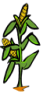 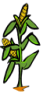 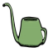 Land Use 
Change
River discharge
Wood harvest
Urban
Growth
Oleson et al. 2013, CLM4.5 Technical Description, 430 pages
[Speaker Notes: Snow on lake?]
CLM 4.5 LULCC for Natural PFT and Crop
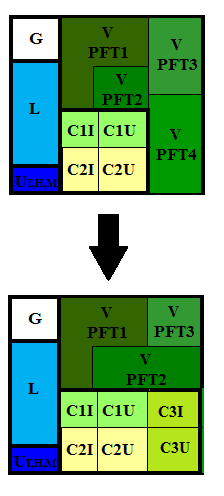 Gridcell
Landunit
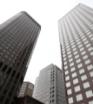 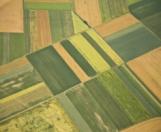 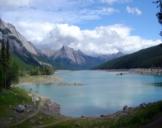 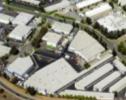 TBD
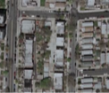 HD
MD
Crop
Lake
Vegetated
Glacier
Urban
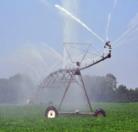 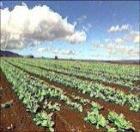 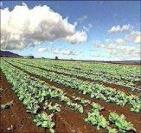 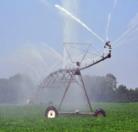 Irrig
Irrig
Unirrig
Unirrig
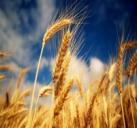 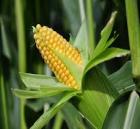 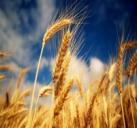 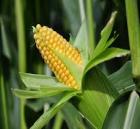 Crop2 …
Crop1
Crop1
Crop2
[Speaker Notes: This is a schematic of the subgrid structure of the land model.  There are four distinct heirarchies in the model.  There is the gridcell level.  A gridcell is divided up into landunits, columns, and plant functional types or pfts. 
Landunits are glacier, wetland, vegetated, lake, and now urban.  Beneath the vegetated landunit is at least one soil type.  Plant functional types then share this soil type and the energy and water budgets associated with this.]
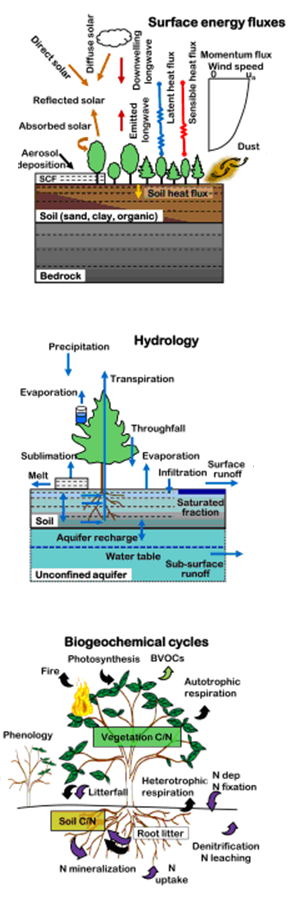 Land Surface in the Climate System
1. Surface Energy Fluxes:
- Solar Energy Fluxes (Albedo – Vegetation, Snow, Soils)
- Long Wave Energy Fluxes (Surface Temp & Emissivity)
- Latent Heat Fluxes (Transpiration, Evaporation)
- Sensible Heat Fluxes (Surface Temp & Roughness)

2. Surface Hydrology:
- Rain and Snow (Vegetation, Snow Pack, Runoff)
- Transpiration, Evaporation, Snow melt, Sublimation
- Soil Hydrology 10 Soil Layers in CLM (Richards Eqns)
- Deep Aquifer recharge and drainage (Top Model)

3. Biogeochemistry (Carbon and Nitrogen Cycles):
- Plant Photosynthesis and Respiration
 6 CO2 + 6 H2O + light -> C6H12O6 + 6 O2
- Carbohydrates are allocated to Leaves, Roots, Wood
- Leaves, roots and wood become litter, debris, soil C
- Organic decomposition and fire remove carbon
- Nitrogen is cycled impacting growth and decay
Slide 4 – Land Cover Change
[Speaker Notes: Overview of the talk]
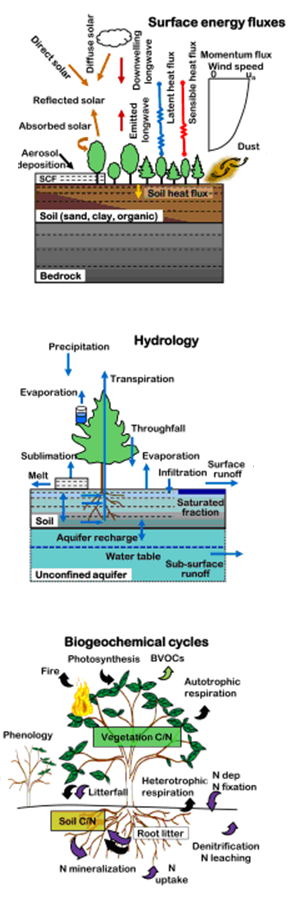 Land Surface in the Climate System
1. Surface Energy Fluxes:
- Solar Energy Fluxes (Albedo – Vegetation, Snow, Soils)
- Long Wave Energy Fluxes (Surface Temp & Emissivity)
- Latent Heat Fluxes (Transpiration, Evaporation)
- Sensible Heat Fluxes (Surface Temp & Roughness)

2. Surface Hydrology:
- Rain and Snow (Vegetation, Snow Pack, Runoff)
- Transpiration, Evaporation, Snow melt, Sublimation
- Soil Hydrology 10 Soil Layers in CLM (Richards Eqns)
- Deep Aquifer recharge and drainage (Top Model)

3. Biogeochemistry (Carbon and Nitrogen Cycles):
- Plant Photosynthesis and Respiration
 6 CO2 + 6 H2O + light -> C6H12O6 + 6 O2
- Carbohydrates are allocated to Leaves, Roots, Wood
- Leaves, roots and wood become litter, debris, soil C
- Organic decomposition and fire remove carbon
- Nitrogen is cycled impacting growth and decay
Slide 4 – Land Cover Change
[Speaker Notes: Overview of the talk]
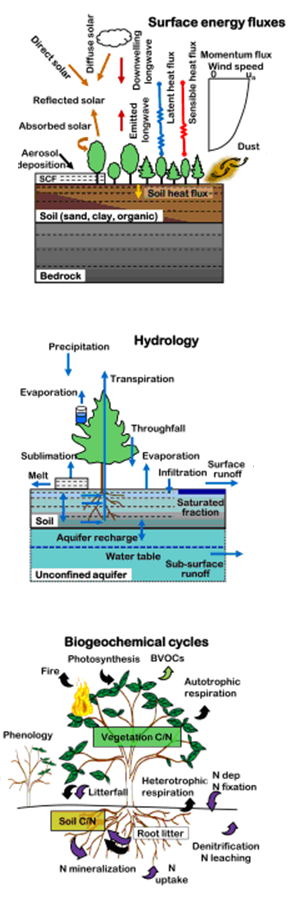 Land Surface in the Climate System
1. Surface Energy Fluxes:
- Solar Energy Fluxes (Albedo – Vegetation, Snow, Soils)
- Long Wave Energy Fluxes (Surface Temp & Emissivity)
- Latent Heat Fluxes (Transpiration, Evaporation)
- Sensible Heat Fluxes (Surface Temp & Roughness)

2. Surface Hydrology:
- Rain and Snow (Vegetation, Snow Pack, Runoff)
- Transpiration, Evaporation, Snow melt, Sublimation
- Soil Hydrology 10 Soil Layers in CLM (Richards Eqns)
- Deep Aquifer recharge and drainage (Top Model)

3. Biogeochemistry (Carbon and Nitrogen Cycles):
- Plant Photosynthesis and Respiration
 6 CO2 + 6 H2O + light -> C6H12O6 + 6 O2
- Carbohydrates are allocated to Leaves, Roots, Wood
- Leaves, roots and wood become litter, debris, soil C
- Organic decomposition and fire remove carbon
- Nitrogen is cycled impacting growth and decay
Slide 4 – Land Cover Change
[Speaker Notes: Overview of the talk]
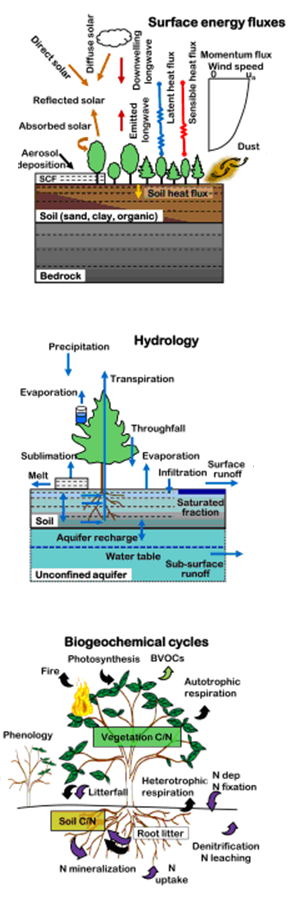 CLM allows us to do Ecosystem Modelingin a Changing World
Changes in Atmospheric CO2 Impacts:- Photosynthesis rates through carbon availability- Transpiration rates through water use efficiency- Vegetation and air temperature- Rain, snow and evaporative demand through climate change with impacts on soil moisture
Changes in Aerosols and Nitrogen Impacts:- Direct and diffuse shortwave radiation- Nitrogen available for photosynthesis- Nitrogen available for allocating carbohydrate to plant tissues with feedbacks from canopy growth
Land Use and Land Cover Change Impacts:- Deforestation/Afforestation and Wood Harvesting- Agricultural expansion- Urbanization
Slide 4 – Land Cover Change
[Speaker Notes: Overview of the talk]
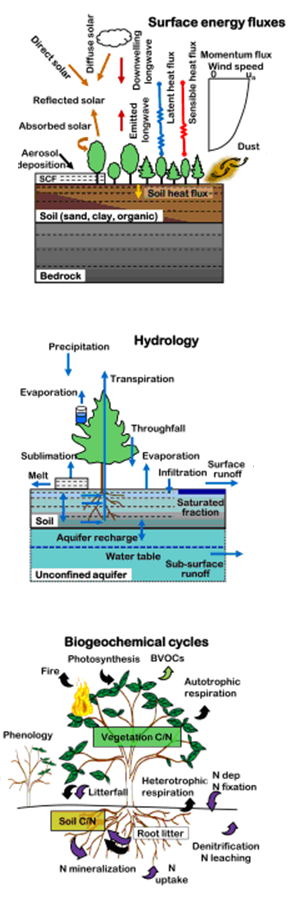 CLM allows us to do Ecosystem Modelingin a Changing World
Changes in Atmospheric CO2 Impacts:- Photosynthesis rates through carbon availability- Transpiration rates through water use efficiency- Vegetation and air temperature- Rain, snow and evaporative demand through climate change with impacts on soil moisture
Changes in Aerosols and Nitrogen Impacts:- Direct and diffuse shortwave radiation- Nitrogen available for photosynthesis- Nitrogen available for allocating carbohydrate to plant tissues with feedbacks from canopy growth
Land Use and Land Cover Change Impacts:- Deforestation/Afforestation and Wood Harvesting- Agricultural expansion- Urbanization
Slide 4 – Land Cover Change
[Speaker Notes: Overview of the talk]
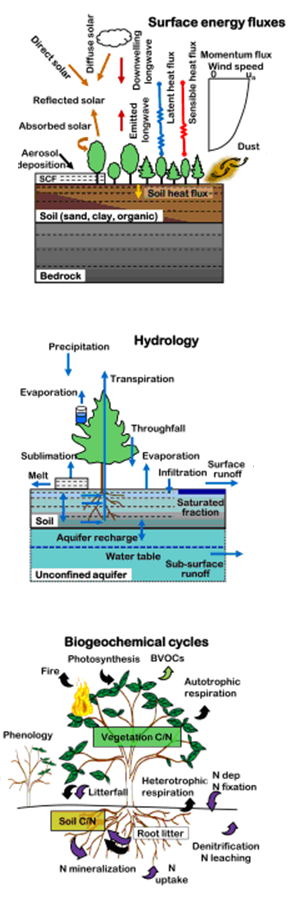 CLM allows us to do Ecosystem Modelingin a Changing World
Changes in Atmospheric CO2 Impacts:- Photosynthesis rates through carbon availability- Transpiration rates through water use efficiency- Vegetation and air temperature- Rain, snow and evaporative demand through climate change with impacts on soil moisture
Changes in Aerosols and Nitrogen Impacts:- Direct and diffuse shortwave radiation- Nitrogen available for photosynthesis- Nitrogen available for allocating carbohydrate to plant tissues with feedbacks from canopy growth
Land Use and Land Cover Change Impacts:- Deforestation/Afforestation and Wood Harvesting- Agricultural expansion- Urbanization
Slide 4 – Land Cover Change
[Speaker Notes: Overview of the talk]
Ecosystem Modeling in the Coupled Model Intercomparison Project (CMIP5) – CESM modeling for IPCC AR5
All CMIP5 Earth system models evaluated the impacts on the global carbon cycle from changes in climate, atmospheric CO2 and aerosols due to Fossil Fuel emissions and Land Cover Change
2. Model simulations were performed for:
	- 1850 – 2005 for the Historical period
    	- 2006 – 2100 Representative Concentration Pathways (RCPs)

3. For each Historical and RCP period land use and land cover change
    are described through annual changes in four basic land units:
	- Primary Vegetation (Prior to Human Disturbance)
	- Secondary Vegetation (Disturbed then abandoned or managed)
	- Cropping
	- Pasture (Grazing Lands) 
4. Harvesting of biomass is also prescribed for both primary and
    secondary vegetation land units
Slide 2 - Outline
[Speaker Notes: Overview of the talk]
Ecosystems in CMIP5 Historical and RCP CO2 and LULCC
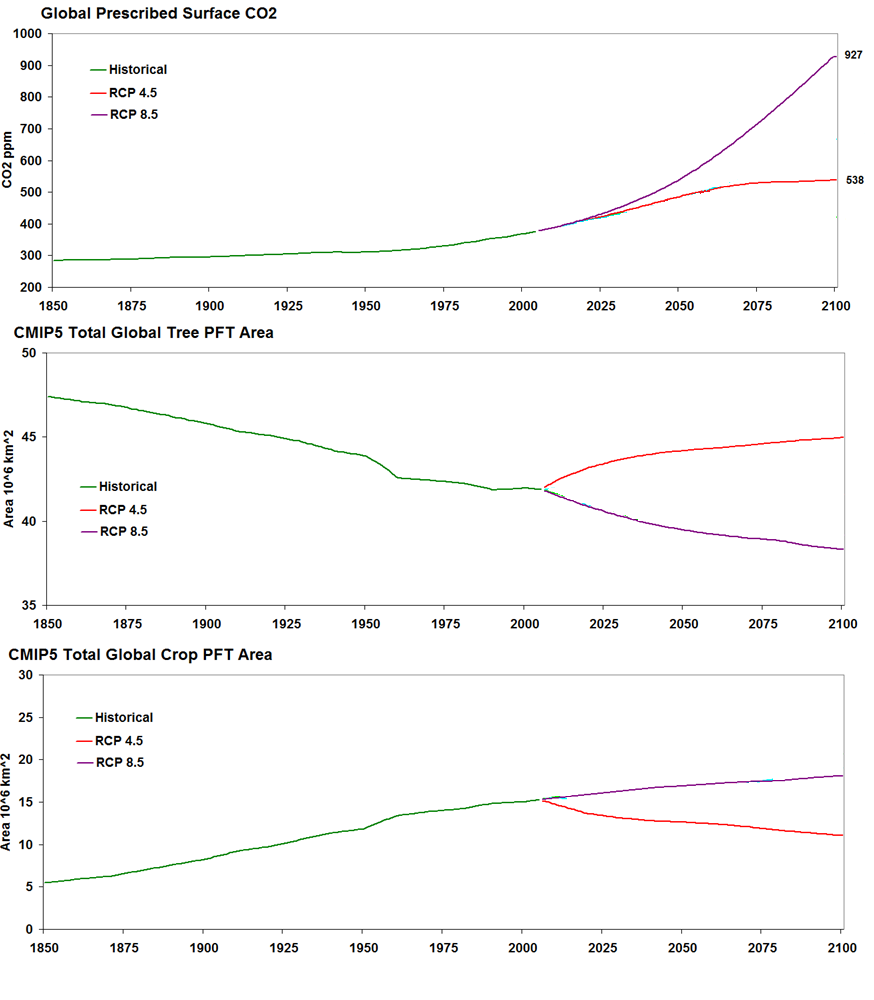 Changes in Atmospheric CO2:- Historical (1850 – 2005): 285 – 379ppm - RCP 4.5 (2006 – 2100): 380 – 538ppm- RCP 8.5 (2006 – 2100): 380 – 936ppm
Land Use and Land Cover Change:- Hist: Crop +9.8 ; Tree -5.5 106 km2- RCP 4.5: Crop -4.2 ; Tree +3.0 106 km2- RCP 8.5: Crop +2.8 ; Tree -3.5 106 km2
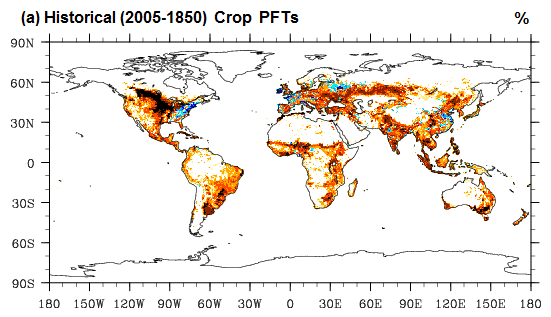 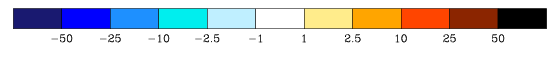 [Speaker Notes: From Keith Lindsay’s interactive CO2 run (20th Century has completed):

Net Ecosystem Production (+ is sink) shows the net carbon that ecosystems take up every year not accounting for wildfire and land use losses.
Note the increasing NEP due to the CO2 fertilization effect.
Net land-atm carbon flux (not shown) = NEP - Wildfire – Landuse]
Atmospheric CO2 Ecosystem Changes: NPP – No Land Use
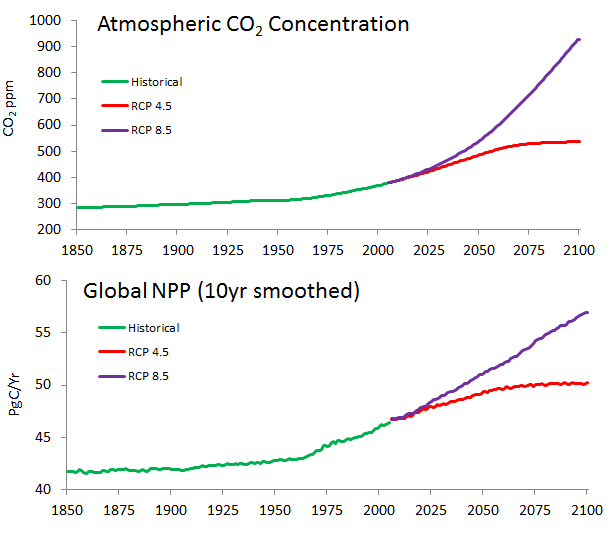 Changes in Atmospheric CO2 and climate impacts on Ecosystem Carbon:
- Net Primary ProductivityNPP = Photosynthesis – Growth and Maintenance Respiration
- Photosynthesis rates changethrough carbon availability- Transpiration rates change through water use efficiency- Temperature, rain, snow and 
evaporative demand change through climate with impacts on soil moisture
- 1 PgC = 1015 gC = 1 GtC
Slide 4 – Land Cover Change
[Speaker Notes: Overview of the talk]
CLM Vegetation Modeling Leaf Level Processes and CO2
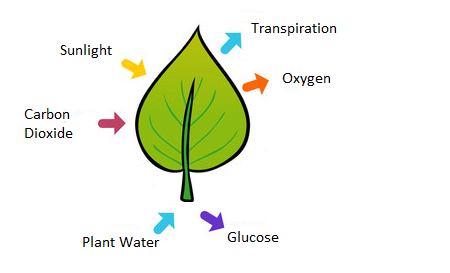 1. Photosynthesis from Farquhar et al. (1980) modifiedby Harley et al. (1992) and von Caemmerer (2000)






2. Transpiration from Ball and Berry (1991)
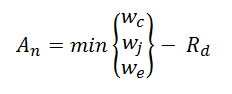 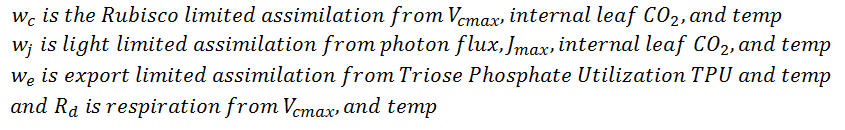 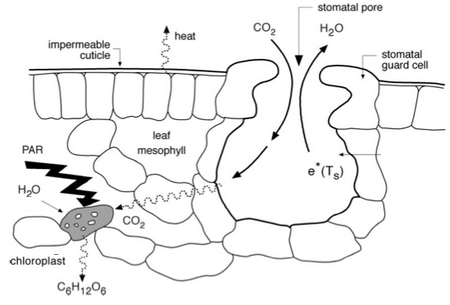 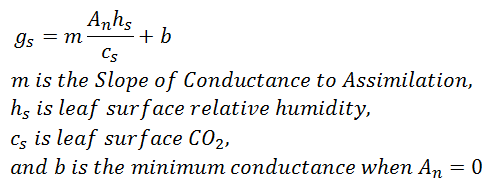 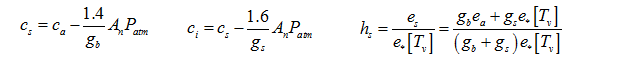 Slide 4 – Land Cover Change
[Speaker Notes: Overview of the talk]
Historical Ecosystem Changes: Ecosys C – No Land Use
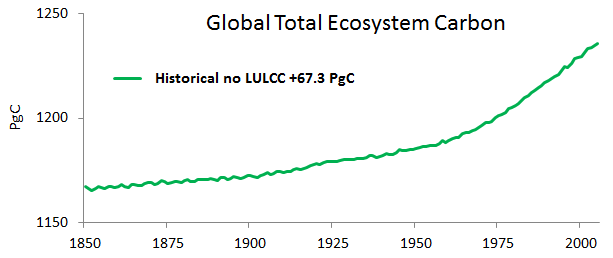 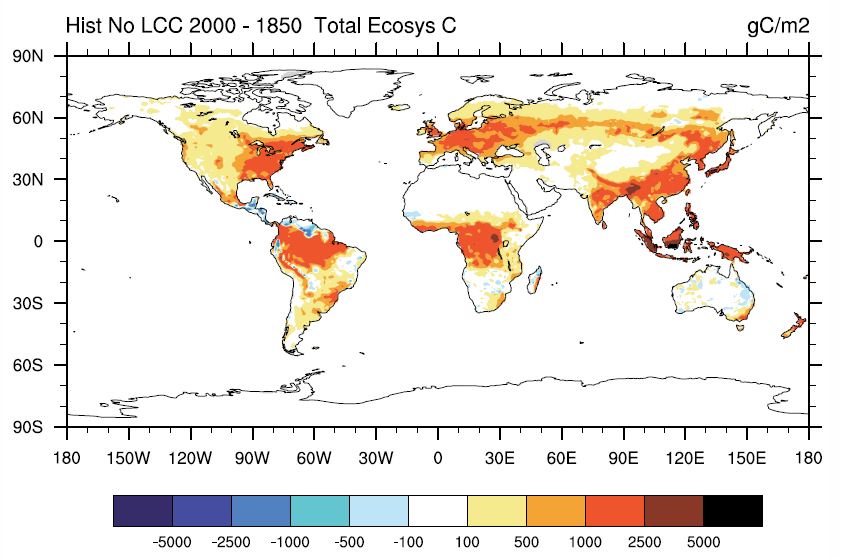 Slide 4 – Land Cover Change
[Speaker Notes: Overview of the talk]
Ecosystem Modeling in (CLM BGC) – No Land Use
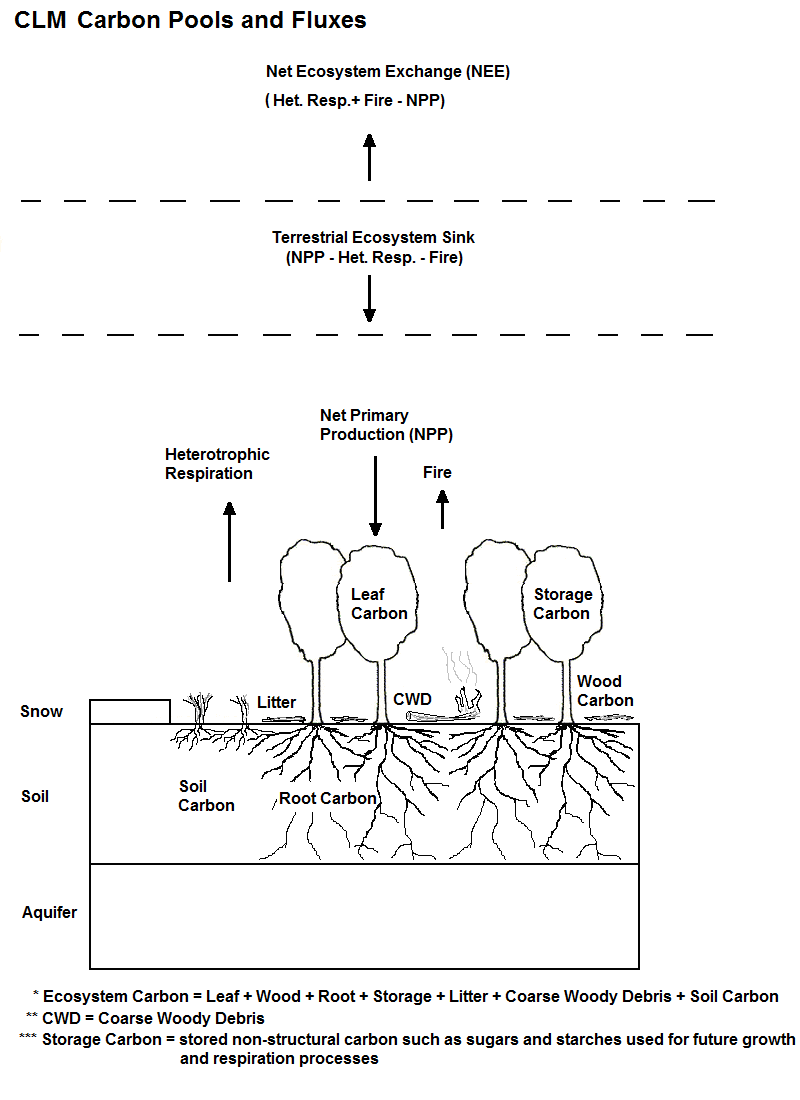 Historical Ecosystem Changes: Ecosys C – No Land Use
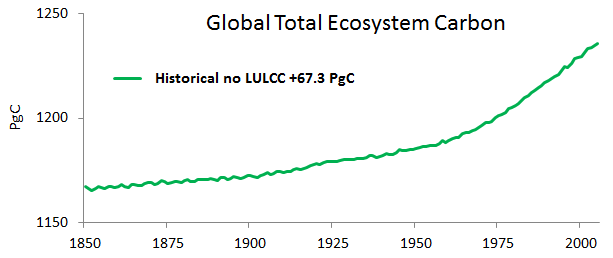 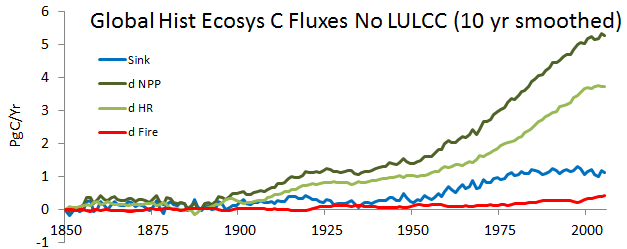 Slide 4 – Land Cover Change
[Speaker Notes: Overview of the talk]
Historical Ecosystem Changes: Ecosys C – No Land Use
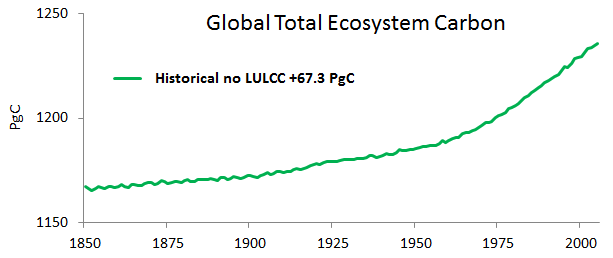 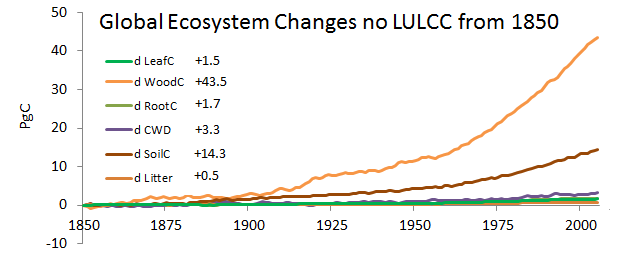 Slide 4 – Land Cover Change
[Speaker Notes: Overview of the talk]
CMIP5 Historical and RCP Land Cover Change
CMIP5 Land Cover Change for Historical and RCP Time Series (106 km2
Investigate the impacts of Land Use and Land Cover Change (LULCC) on the
Terrestrial Ecosystem Carbon Cycle by comparing CESM Historical and RCP 
simulations with LULCC against the same simulations with no LULCC
Slide 3 - Outline
[Speaker Notes: Overview of the talk]
Historical Ecosystem Changes: Land Cover Change
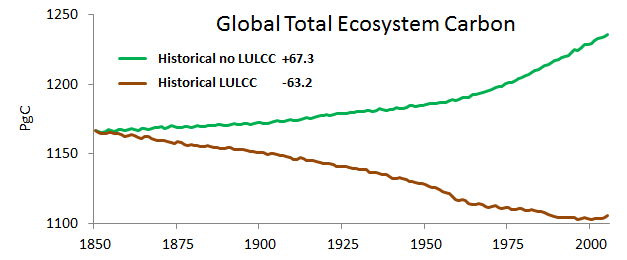 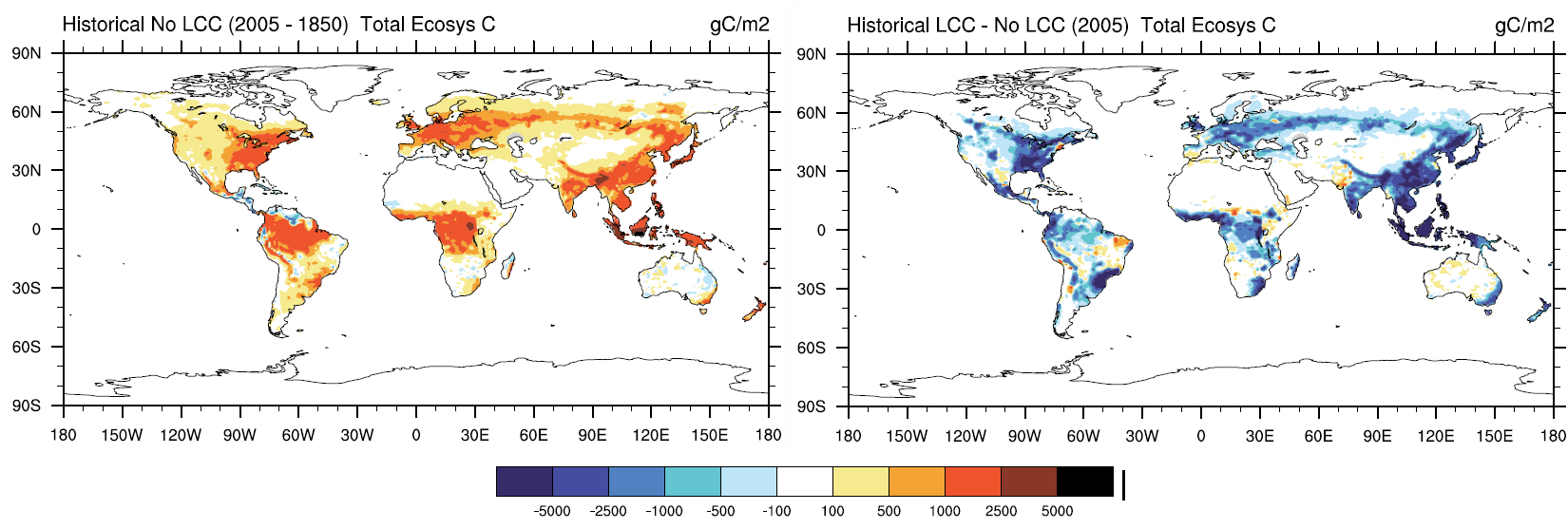 Slide 4 – Land Cover Change
[Speaker Notes: Overview of the talk]
Historical Ecosystem Changes: Ecosys C – Land Use
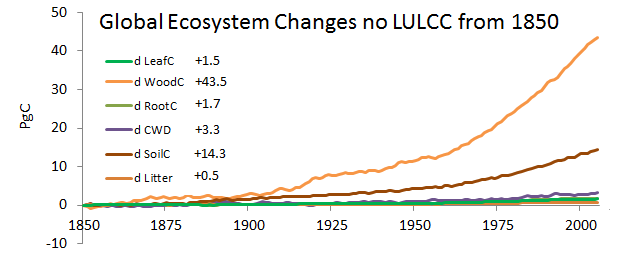 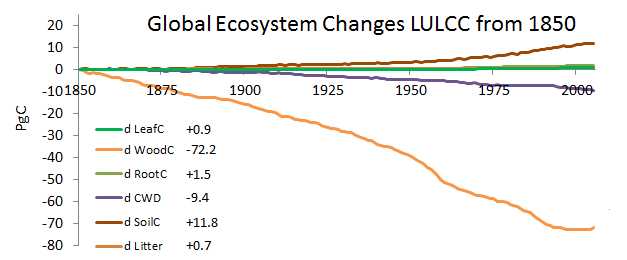 Slide 4 – Land Cover Change
[Speaker Notes: Overview of the talk]
Ecosystem Modeling in (CLM BGC) – Land Cover Change
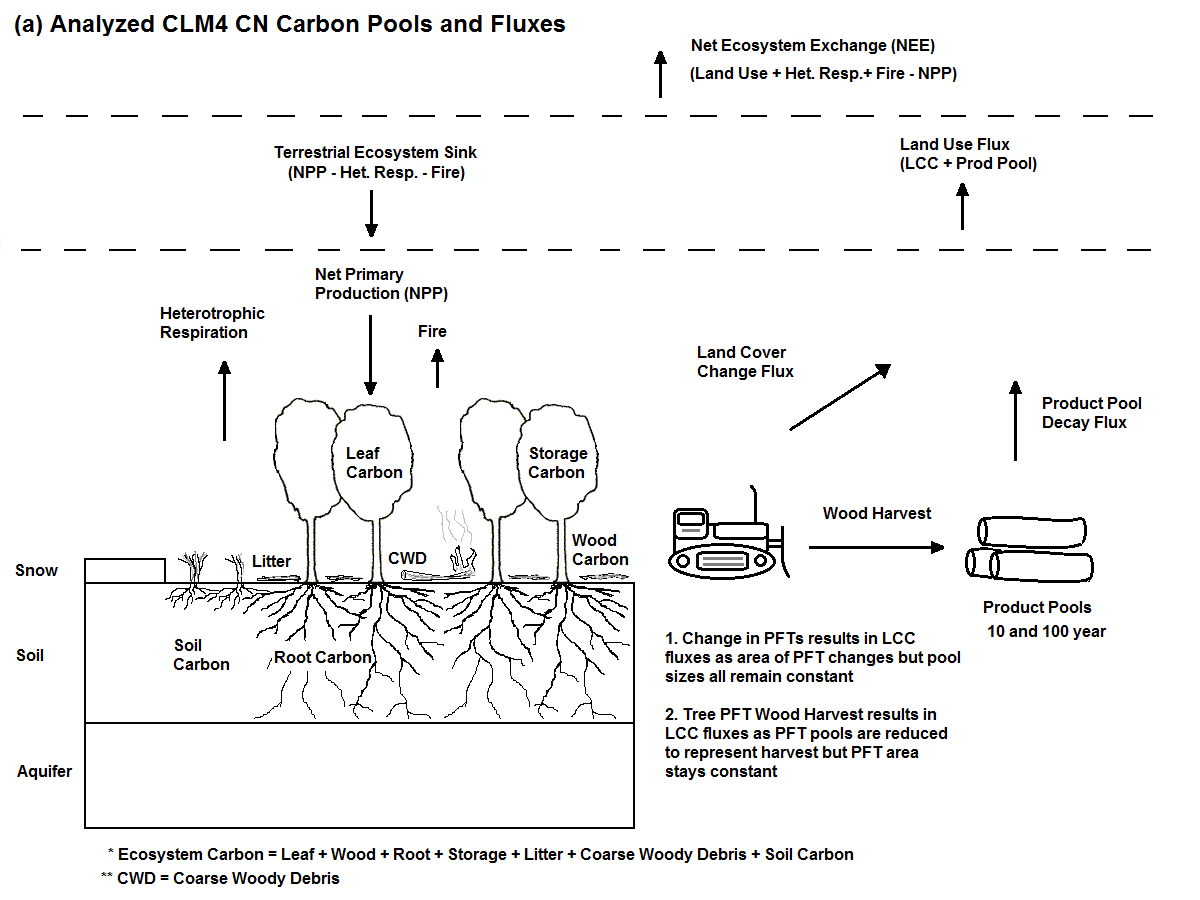 Ecosystem Changes in CMIP5 – Land Cover Change
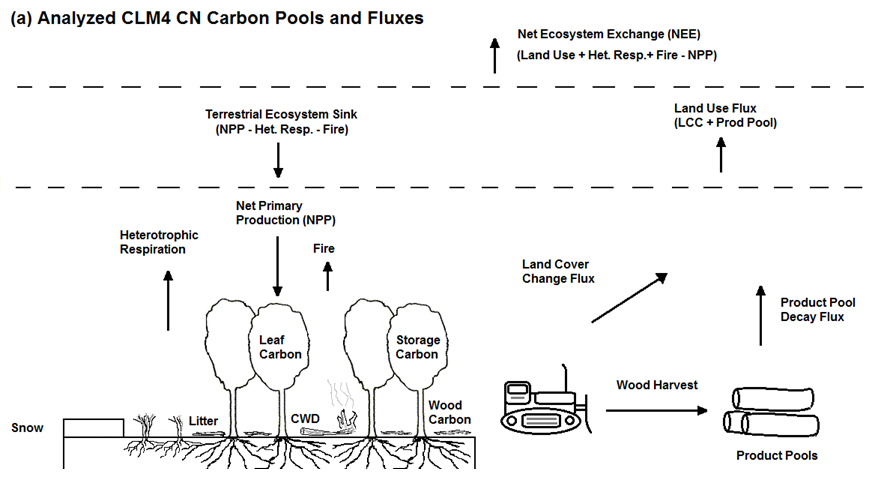 Indirect LULCC Fluxes:- Loss of potential Ecosystem Sink from Deforestation
- Increase in Ecosystem Sink from Afforestation- Changes in Fire with new Land Use- Changes in Soil and Litter Carbon Decay
- Changes in nutrient cycling with new Land Use
- This is the change in the Ecosystem Sink from LULCC
Direct LULCC Fluxes:- Conversion Fluxes to the Atmosphere- Conversion Fluxes to Wood Products- Wood Harvest Fluxes to Wood Products
- Product Pool Decay to the Atmosphere
Slide 4 – Land Cover Change
[Speaker Notes: Overview of the talk]
Historical Ecosystem Changes: Direct LULCC Fluxes
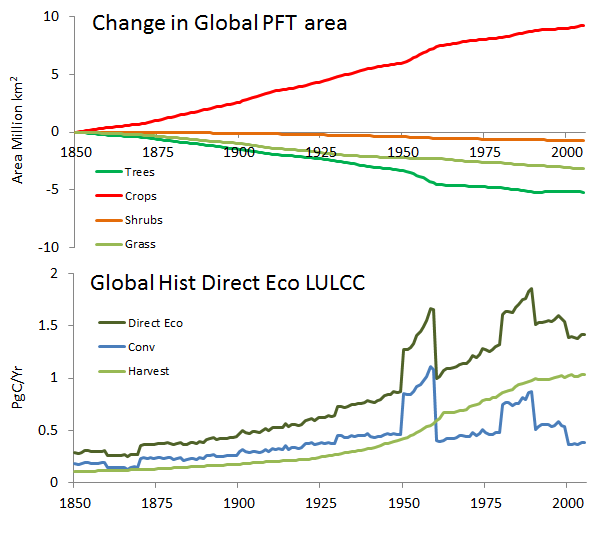 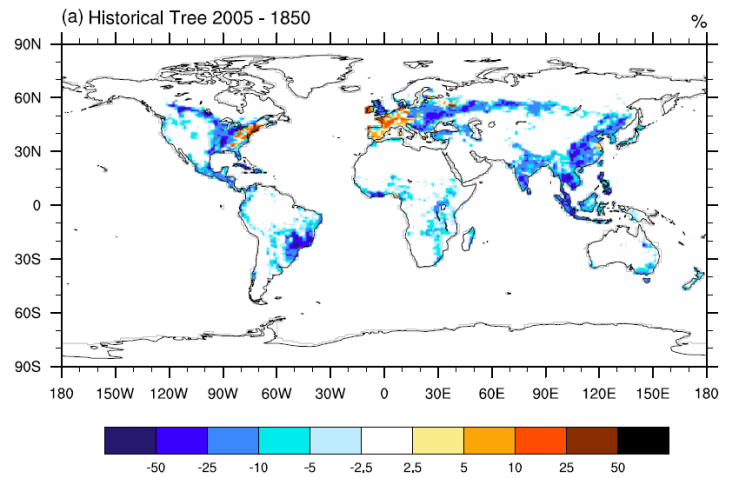 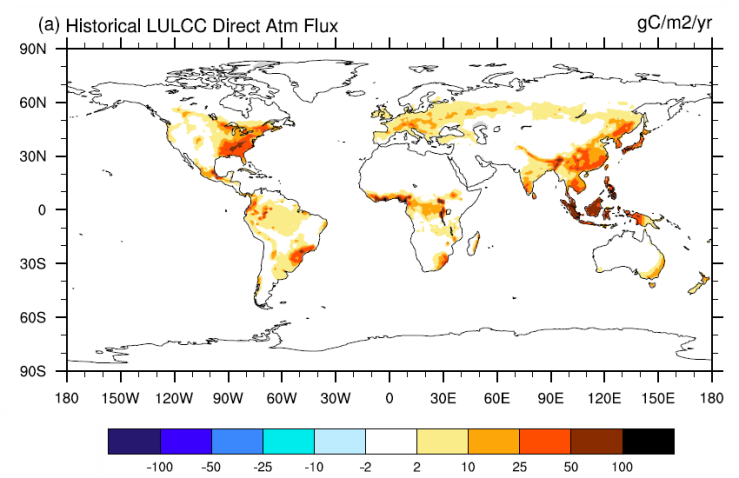 LULCCDIRECT ECO = Conversion + Wood Harvest = 126.8 PgC  (PgC = 1015)

Conversion = 63.2 PgC 	Wood Harvest = 63.6 PgC
Slide 4 – Land Cover Change
[Speaker Notes: Overview of the talk]
Historical Ecosystem Changes: Direct LULCC Fluxes
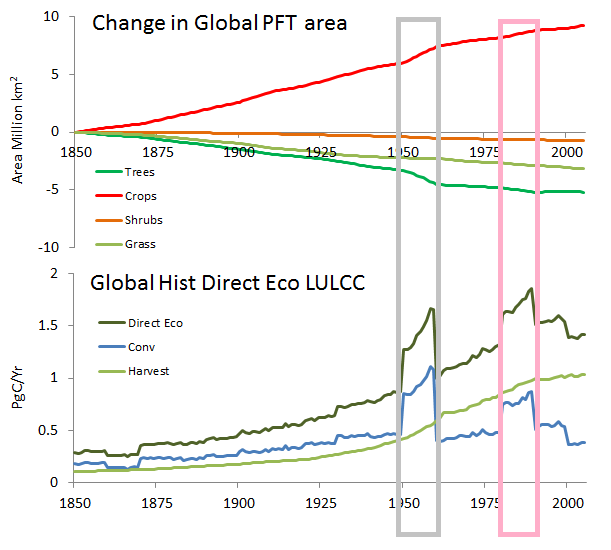 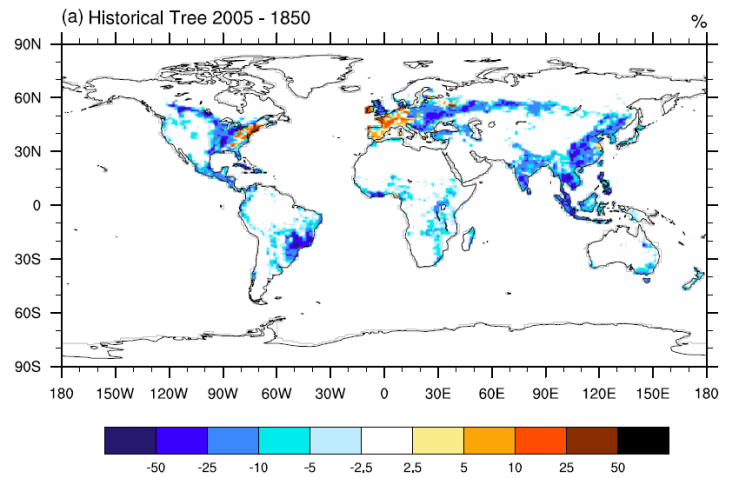 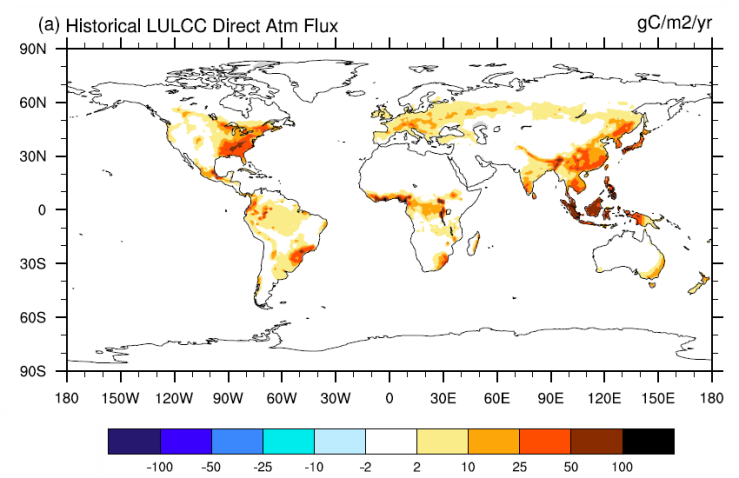 LULCCDIRECT ECO = Conversion + Wood Harvest = 126.8 PgC  (PgC = 1015)

Conversion = 63.2 PgC 	Wood Harvest = 63.6 PgC
Slide 4 – Land Cover Change
[Speaker Notes: Overview of the talk]
Historical Ecosystem Changes: Land Cover Change
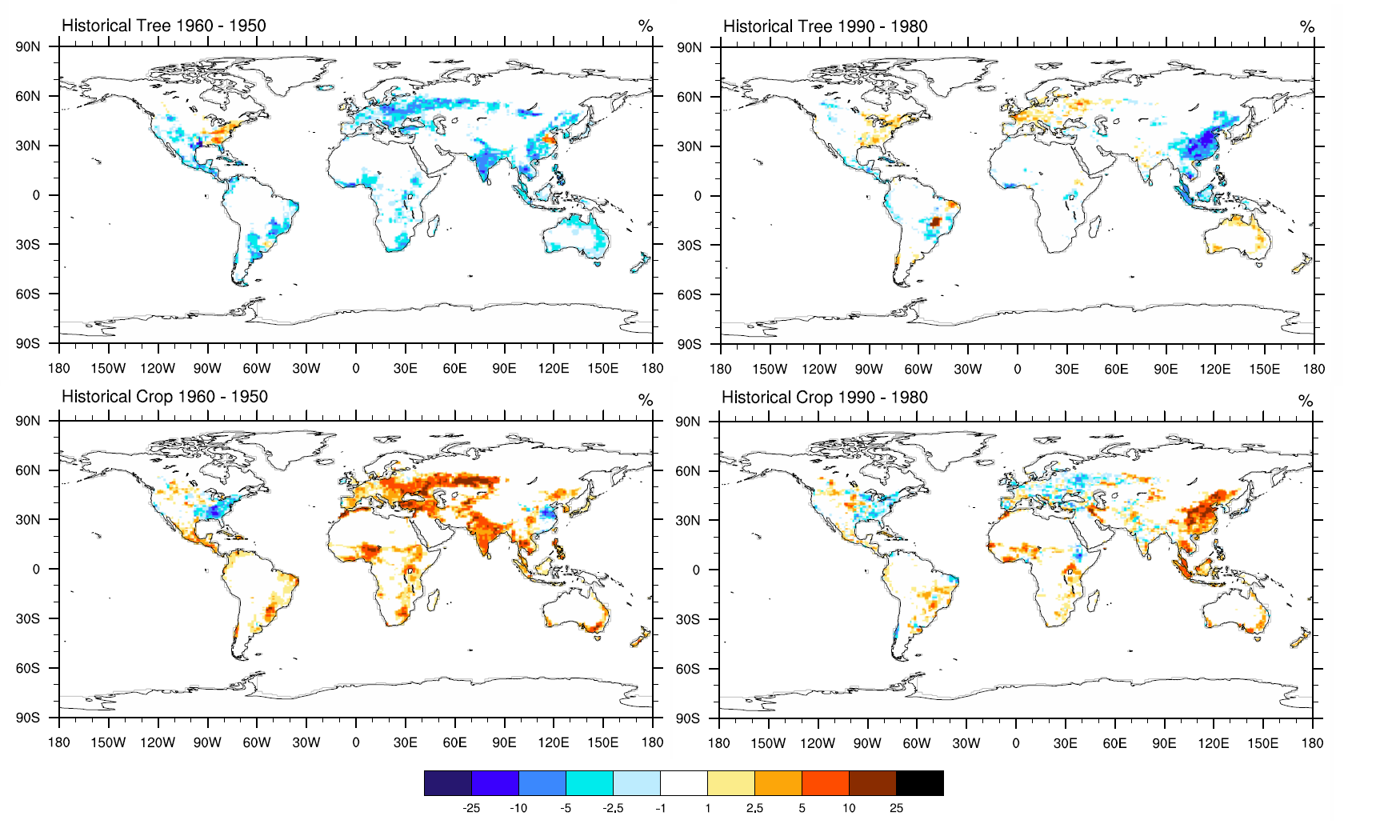 LULCCDIRECT ECO = ConversionATM + ConversionPROD + Wood Harvest = 126.8 PgC  (PgC = 1015)

Conversion = 63.2 PgC 	Wood Harvest = 63.6 PgC
Slide 4 – Land Cover Change
[Speaker Notes: Overview of the talk]
Historical Ecosystem Changes: Indirect LULCC Fluxes
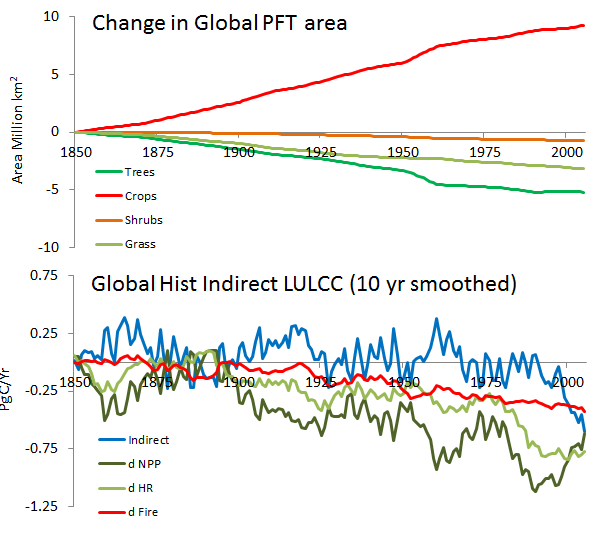 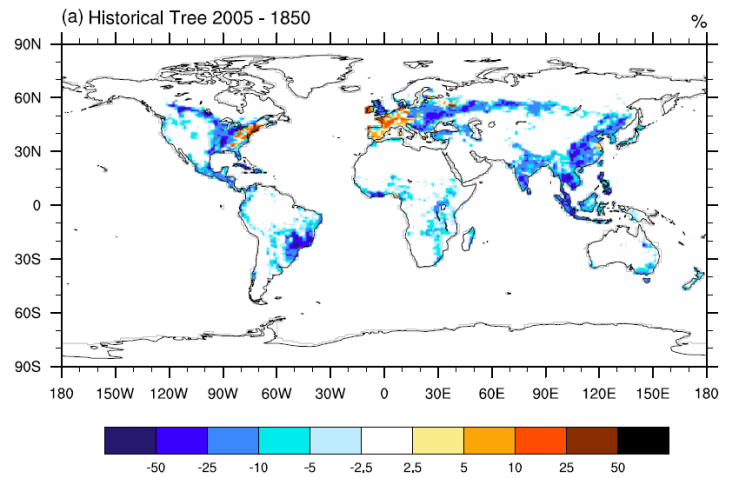 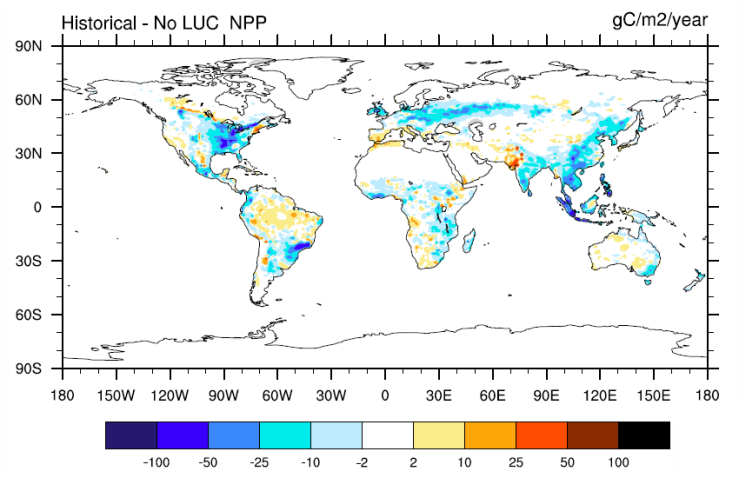 LULCCINDIRECT = ∆NPPNOLUC-LU – ∆HRNOLUC-LU – ∆FIRENOLUC-LU  = 3.6 PgC  	(PgC = 1015)
                        
∆NPPNOLUC-LU  = 71.6 PgC  	∆HRNOLUC-LU = 43.1 PgC	 ∆FIRENOLUC-LU  = 24.9 PgC
Slide 4 – Land Cover Change
[Speaker Notes: Overview of the talk]
Historical Ecosystem Changes: Indirect LULCC Fluxes
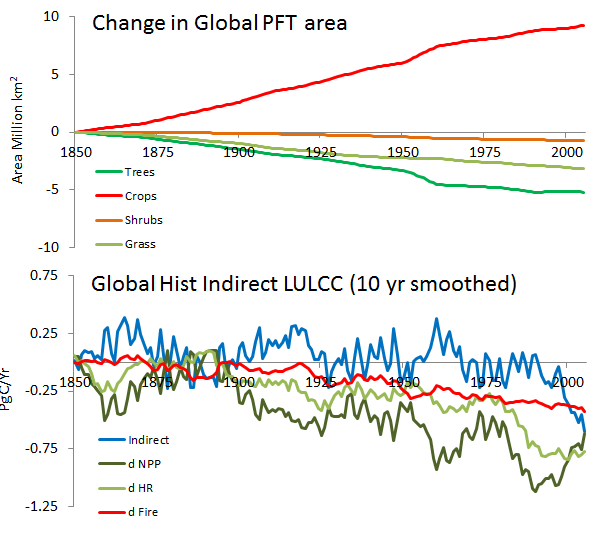 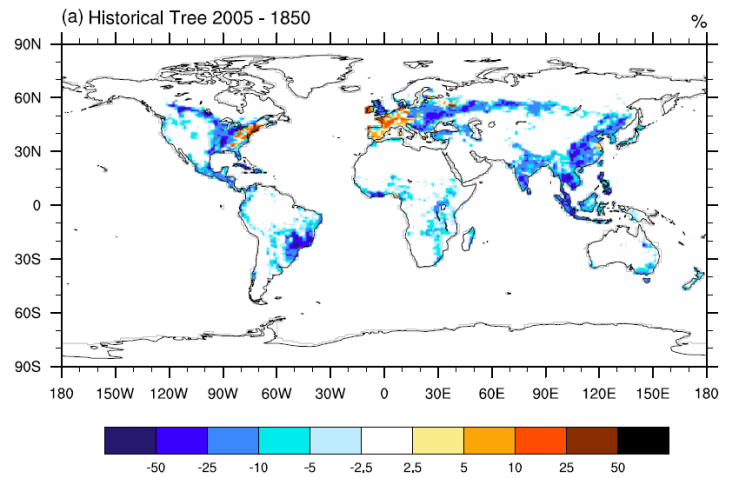 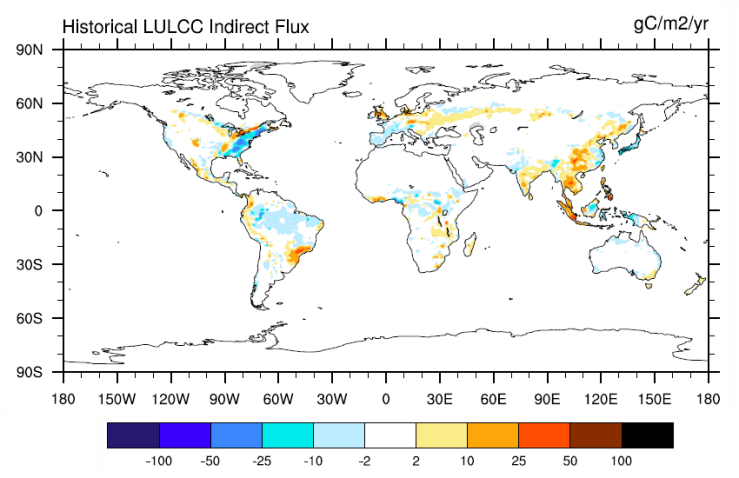 LULCCINDIRECT = ∆NPPNOLUC-LU – ∆HRNOLUC-LU – ∆FIRENOLUC-LU  = 3.6 PgC  	(PgC = 1015)
                        
∆NPPNOLUC-LU  = 71.6 PgC  	∆HRNOLUC-LU = 43.1 PgC	 ∆FIRENOLUC-LU  = 24.9 PgC
Slide 4 – Land Cover Change
[Speaker Notes: Overview of the talk]
Historical Ecosystem Changes: Effective LULCC Flux
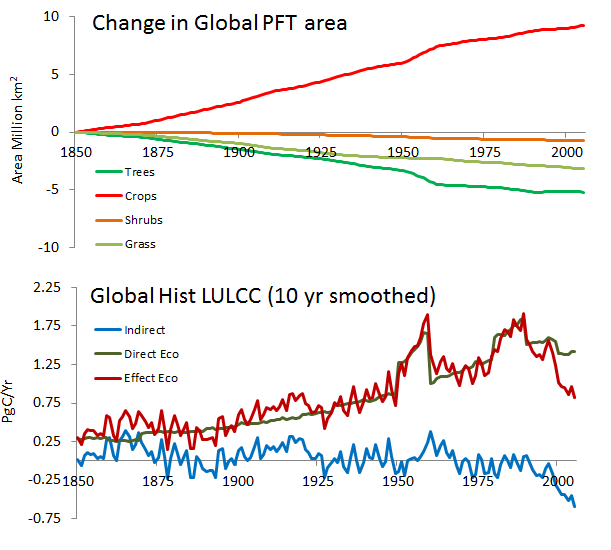 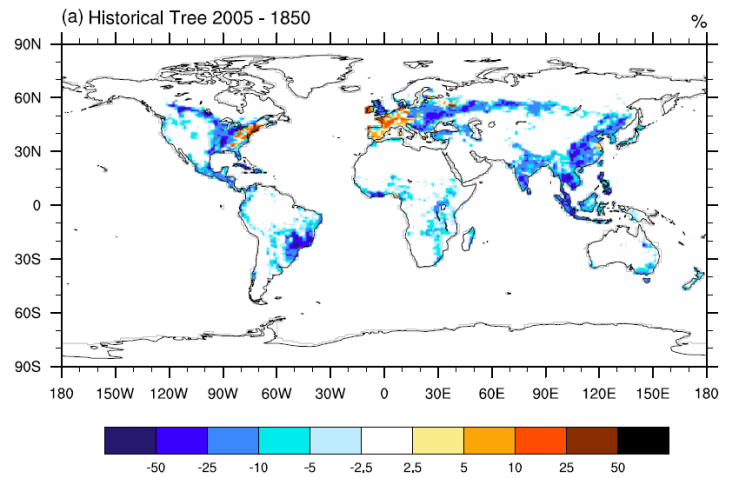 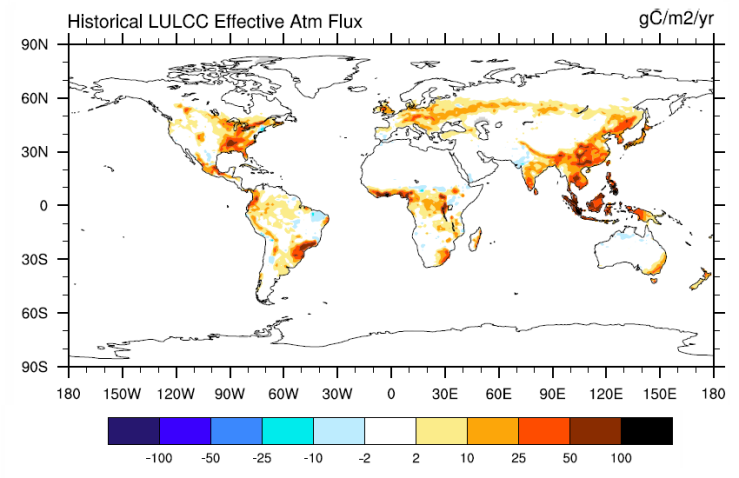 LULCCEFFECTIVE ECO = LULCCDIRECT ECO + LULCCINDIRECT = 130.4 PgC  	(PgC = 1015)

LULCCDIRECT ECO = 126.8 PgC		LULCCINDIRECT = 3.6 PgC
Slide 4 – Land Cover Change
[Speaker Notes: Overview of the talk]
RCP 4.5 Ecosystem Changes: Direct LULCC Fluxes
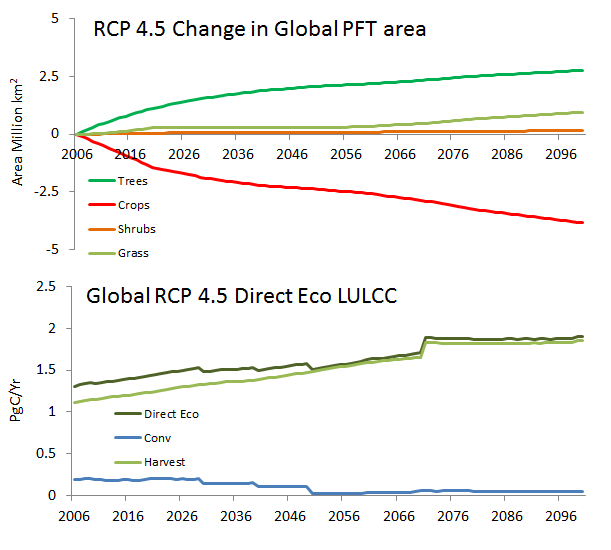 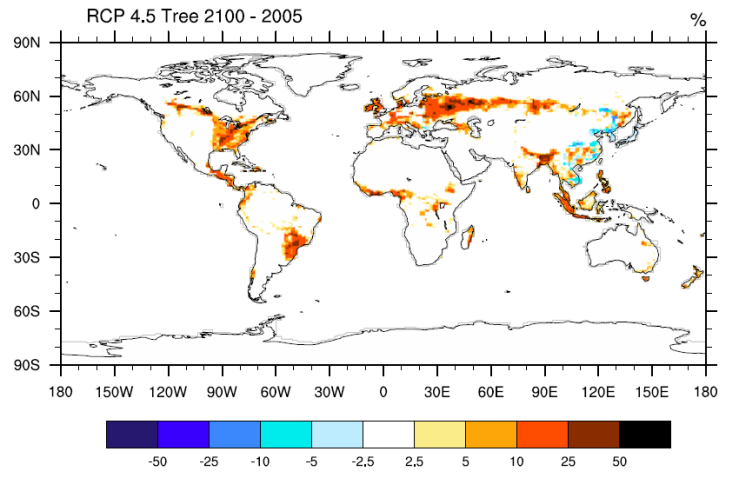 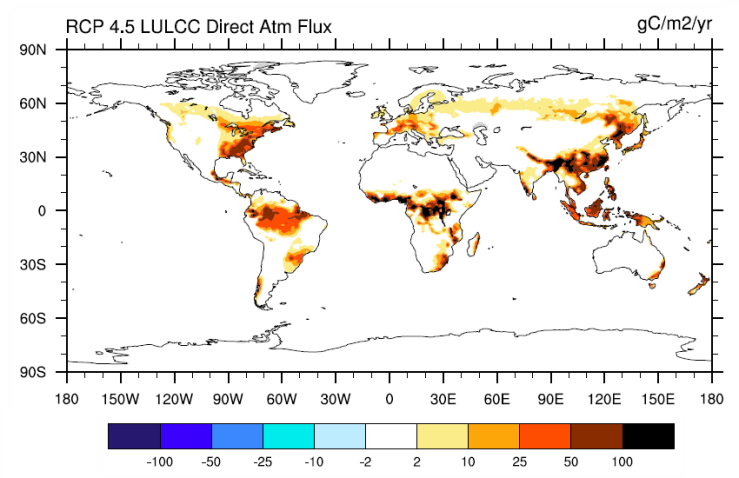 LULCCDIRECT ECO = Conversion + Wood Harvest = 152.6 PgC  (PgC = 1015)

Conversion = 9.5 PgC 	Wood Harvest = 143.2 PgC
Slide 4 – Land Cover Change
[Speaker Notes: Overview of the talk]
RCP 4.5 Ecosystem Changes: Indirect LULCC Fluxes
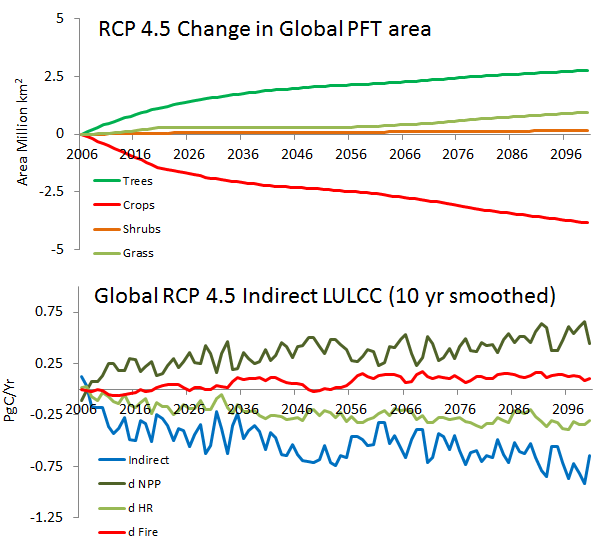 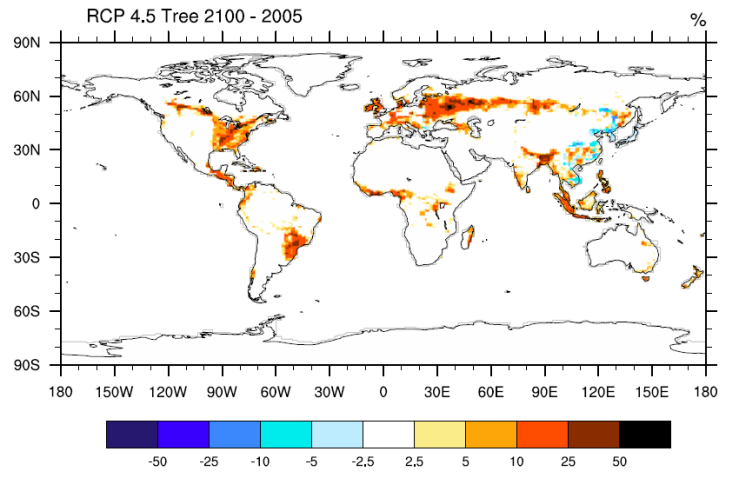 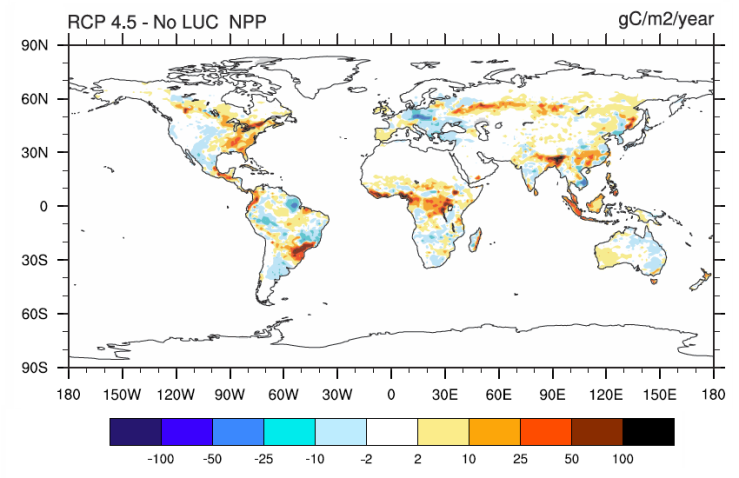 LULCCINDIRECT = ∆NPPNOLUC-LU – ∆HRNOLUC-LU – ∆FIRENOLUC-LU  = -49.3 PgC  	(PgC = 1015)
                        
∆NPPNOLUC-LU  = -33.9 PgC  	∆HRNOLUC-LU = 22.2 PgC	 ∆FIRENOLUC-LU  = -6.7 PgC
Slide 4 – Land Cover Change
[Speaker Notes: Overview of the talk]
RCP 4.5 Ecosystem Changes: Indirect LULCC Fluxes
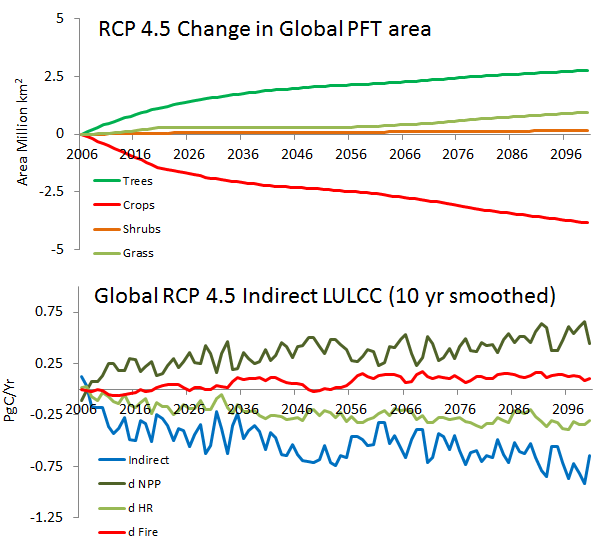 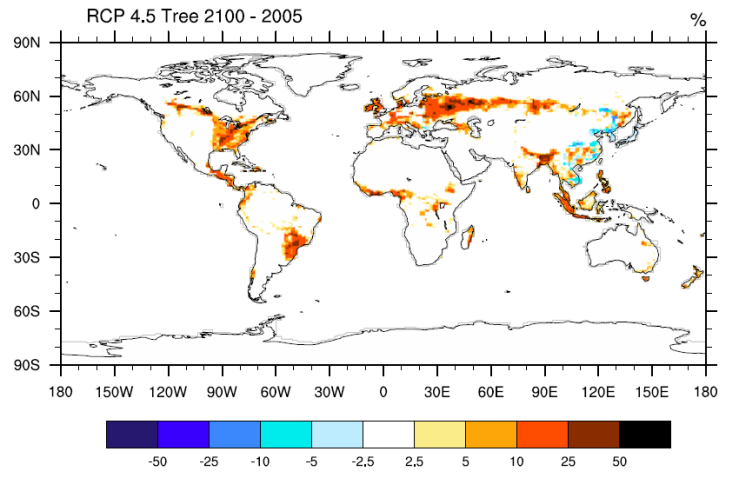 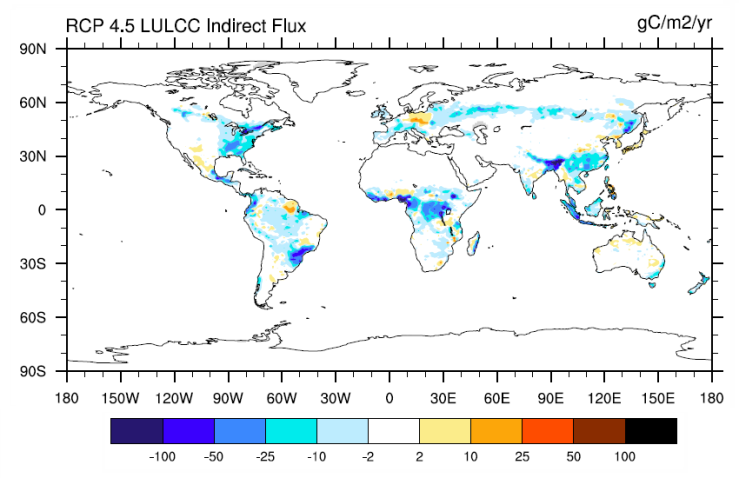 LULCCINDIRECT = ∆NPPNOLUC-LU – ∆HRNOLUC-LU – ∆FIRENOLUC-LU  = -49.3 PgC  	(PgC = 1015)
                        
∆NPPNOLUC-LU  = -33.9 PgC  	∆HRNOLUC-LU = 22.2 PgC	 ∆FIRENOLUC-LU  = -6.7 PgC
Slide 4 – Land Cover Change
[Speaker Notes: Overview of the talk]
RCP 4.5 Ecosystem Changes: Effective LULCC Fluxes
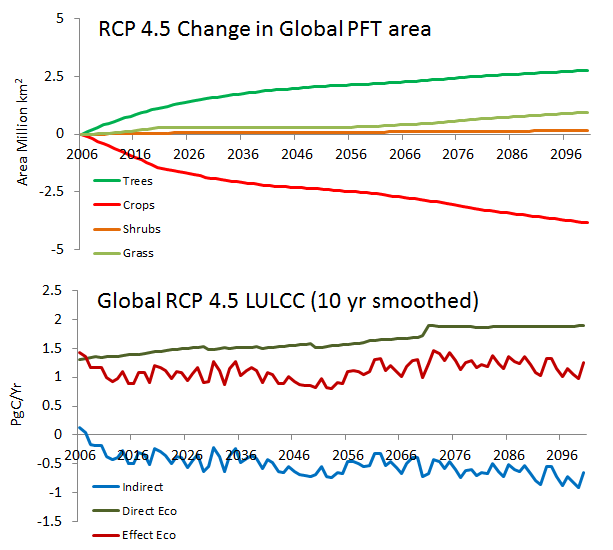 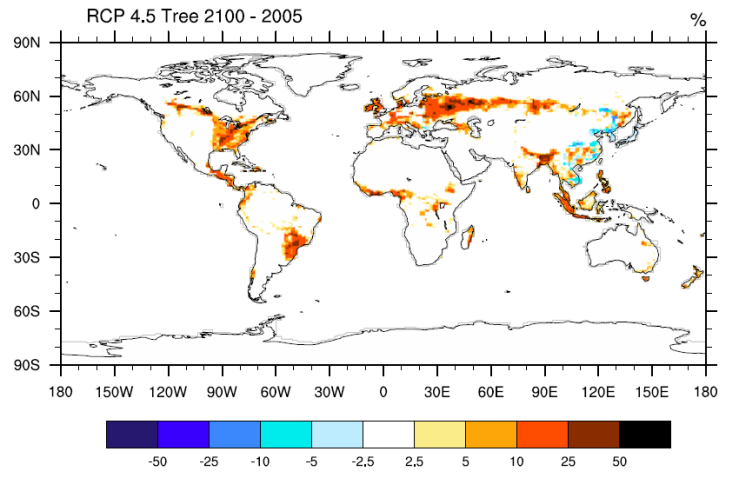 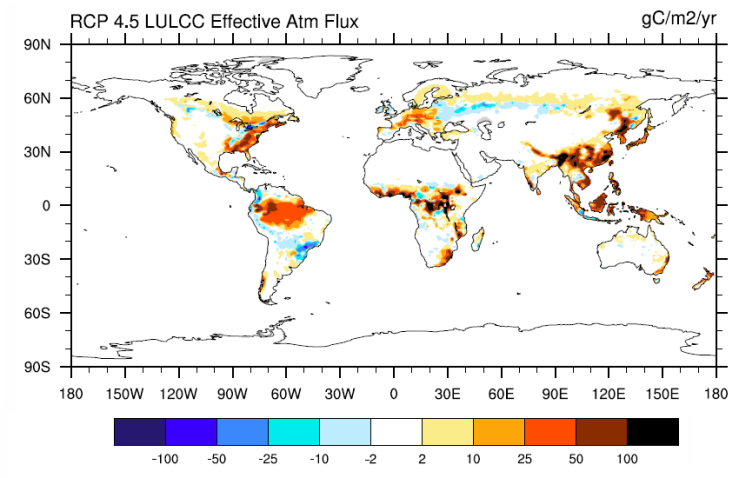 LULCCEFFECTIVE ECO = LULCCDIRECT ECO + LULCCINDIRECT = 103.3 PgC  	(PgC = 1015)

LULCCDIRECT ECO = 152.6 PgC		LULCCINDIRECT = -49.3 PgC
Slide 4 – Land Cover Change
[Speaker Notes: Overview of the talk]
RCP 8.5 Ecosystem Changes: Direct LULCC Fluxes
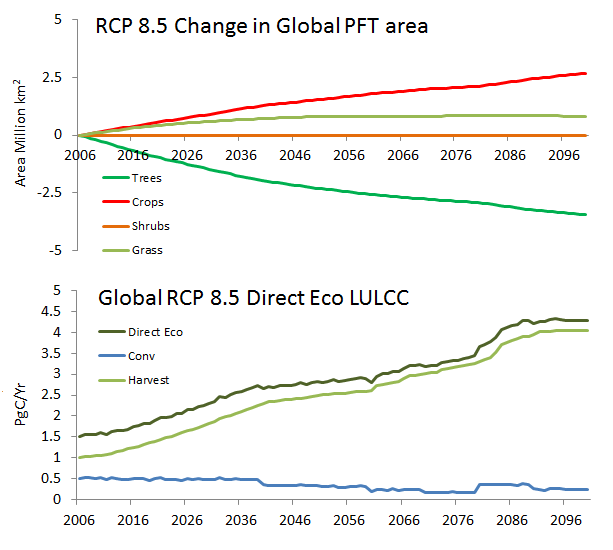 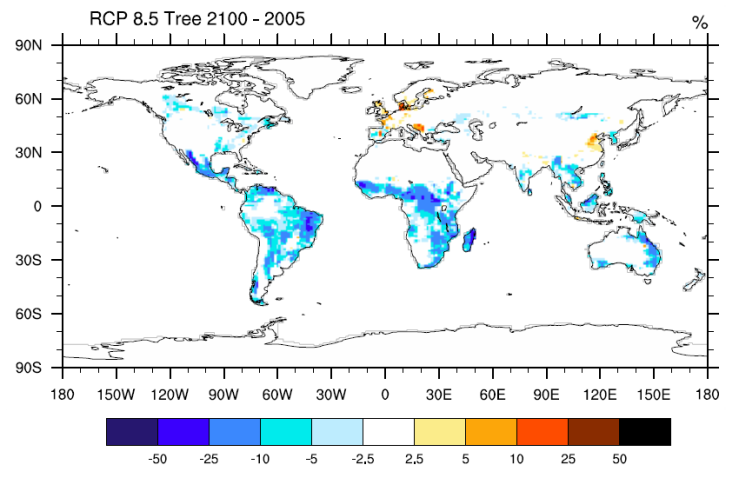 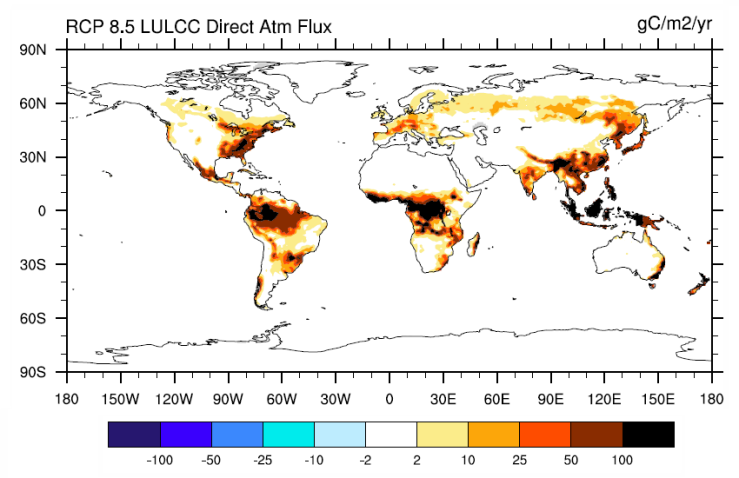 LULCCDIRECT ECO = Conversion + Wood Harvest = 271.6 PgC  (PgC = 1015)

Conversion = 33.6 PgC 	Wood Harvest = 238.0 PgC
Slide 4 – Land Cover Change
[Speaker Notes: Overview of the talk]
RCP 8.5 Ecosystem Changes: Indirect LULCC Fluxes
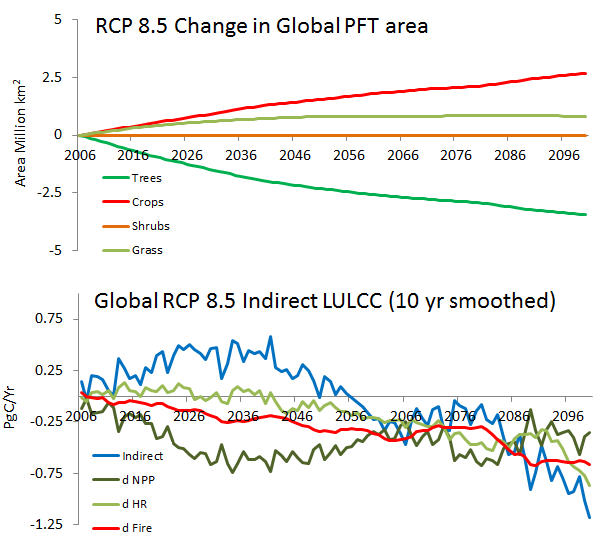 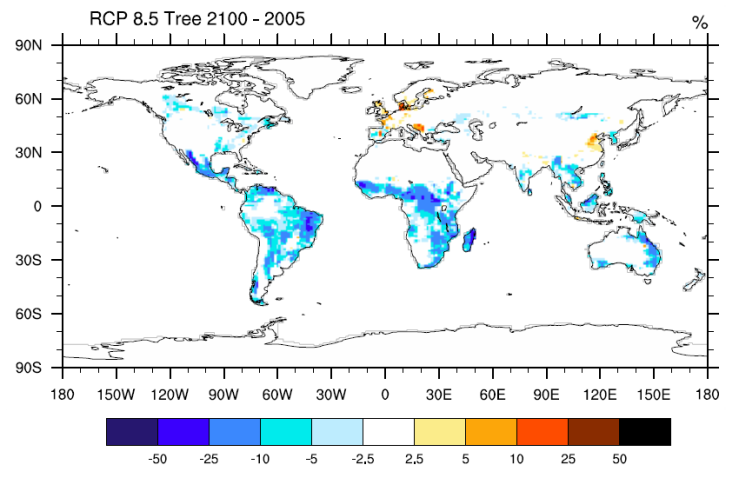 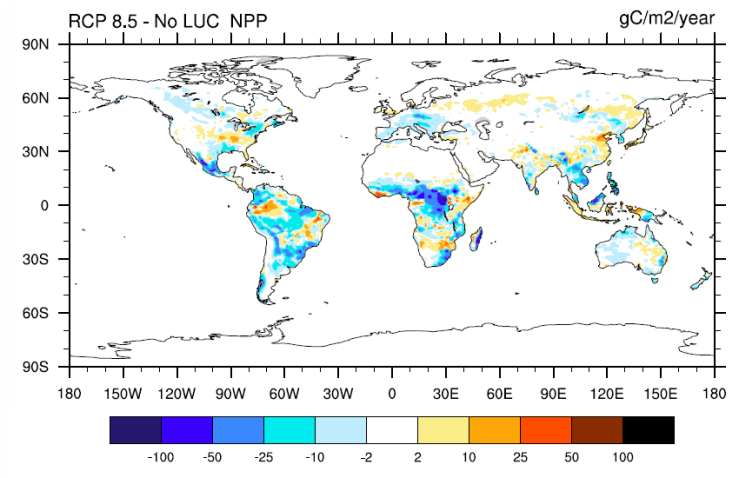 LULCCINDIRECT = ∆NPPNOLUC-LU – ∆HRNOLUC-LU – ∆FIRENOLUC-LU  = -4.5 PgC  	(PgC = 1015)
                        
∆NPPNOLUC-LU  = 42.3 PgC  	∆HRNOLUC-LU = 18.1 PgC	 ∆FIRENOLUC-LU  = 28.6 PgC
Slide 4 – Land Cover Change
[Speaker Notes: Overview of the talk]
RCP 8.5 Ecosystem Changes: Indirect LULCC Fluxes
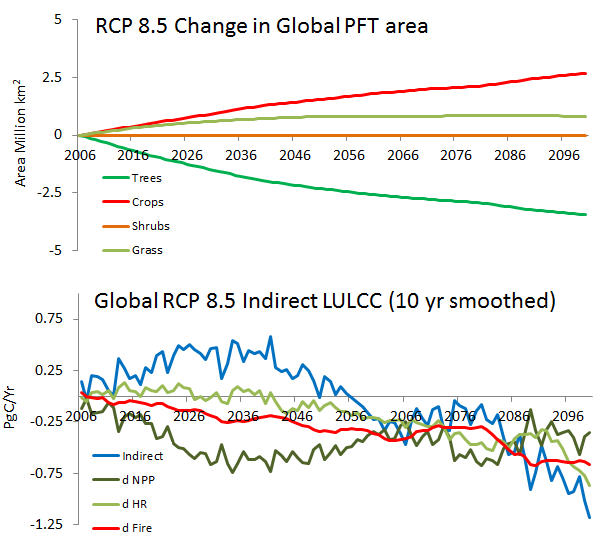 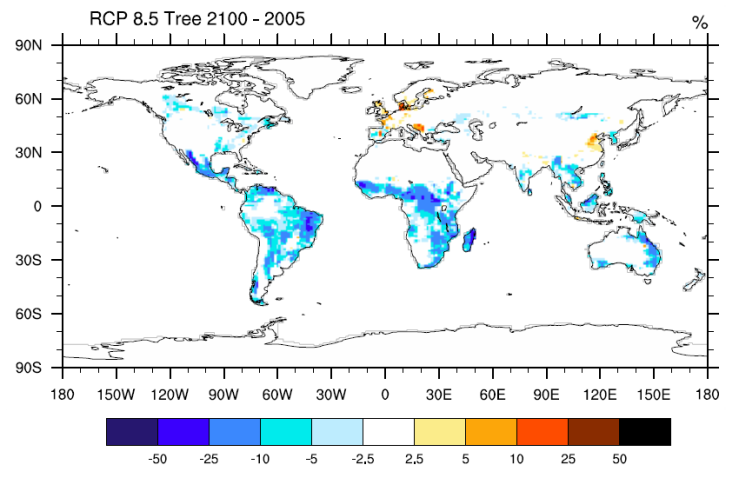 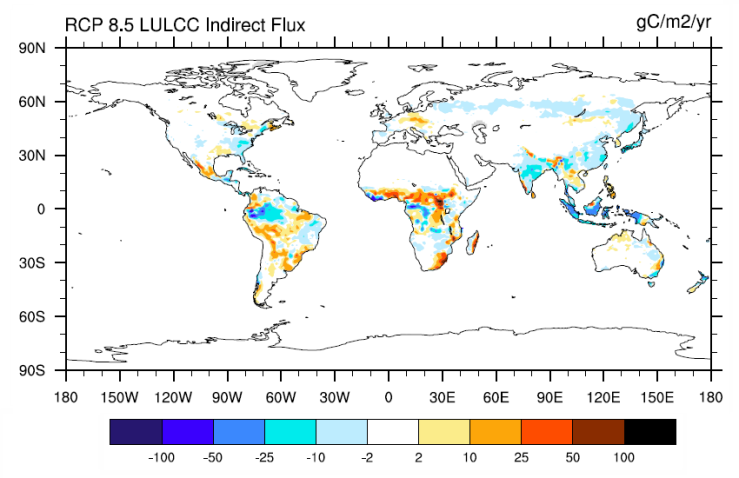 LULCCINDIRECT = ∆NPPNOLUC-LU – ∆HRNOLUC-LU – ∆FIRENOLUC-LU  = -4.5 PgC  	(PgC = 1015)
                        
∆NPPNOLUC-LU  = 42.3 PgC  	∆HRNOLUC-LU = 18.1 PgC	 ∆FIRENOLUC-LU  = 28.6 PgC
Slide 4 – Land Cover Change
[Speaker Notes: Overview of the talk]
RCP 8.5 Ecosystem Changes: Effective LULCC Fluxes
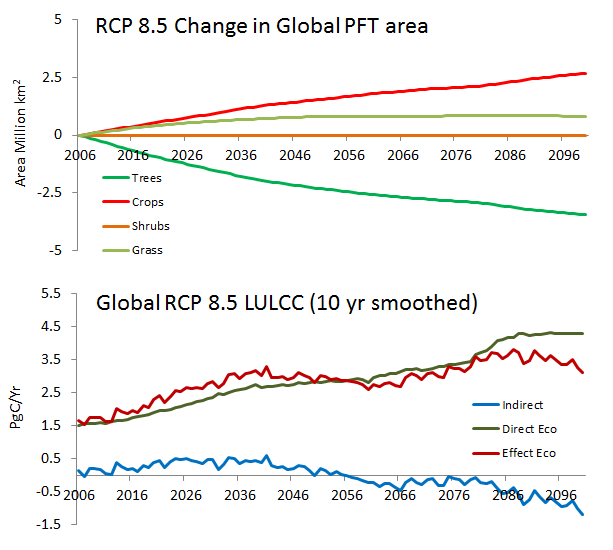 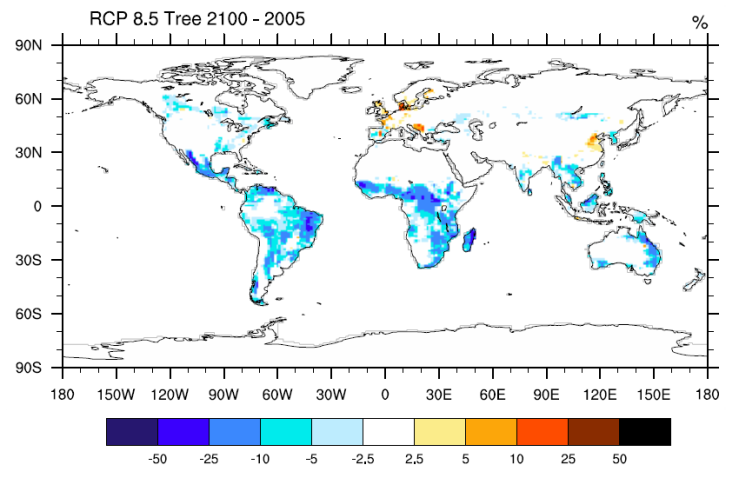 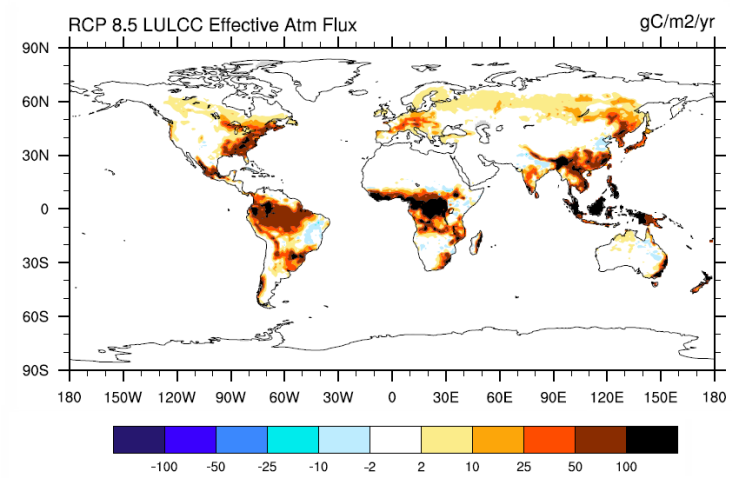 LULCCEFFECTIVE ECO = LULCCDIRECT ECO + LULCCINDIRECT = 267.2 PgC  	(PgC = 1015)

LULCCDIRECT ECO = 271.6 PgC		LULCCINDIRECT = -4.5 PgC
Slide 4 – Land Cover Change
[Speaker Notes: Overview of the talk]
CMIP5 Cumulative LULCC Fluxes – Total Ecosystem Carbon
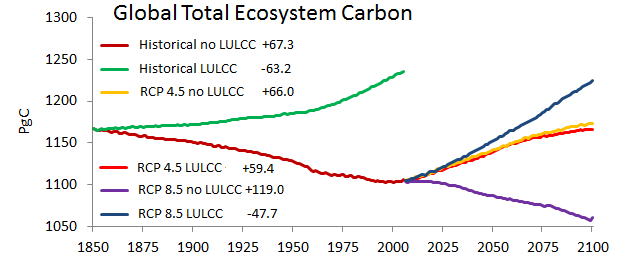 Slide 4 – Land Cover Change
*RCP no LULCC simulation have current day wood harvest rates
[Speaker Notes: Overview of the talk]
CMIP5 Cumulative LULCC Fluxes – Total Ecosystem Carbon
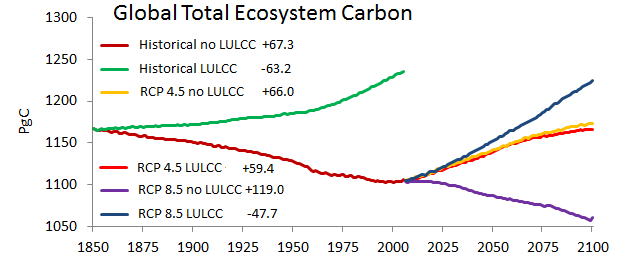 Slide 4 – Land Cover Change
*RCP no LULCC simulation have current day wood harvest rates
[Speaker Notes: Overview of the talk]
CLM 4.5 LULCC for Natural PFT and Crop
Gridcell
V
PFT1
Landunit
G
V
PFT3
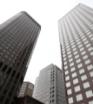 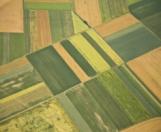 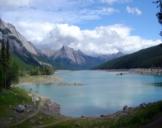 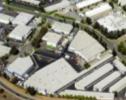 V
PFT2
TBD
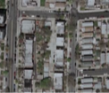 HD
L
MD
Crop
Lake
Vegetated
Glacier
C1U
C1I
V
PFT4
Urban
Crop Model
C2I
C2U
UT,H,M
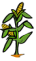 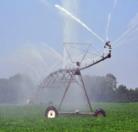 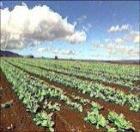 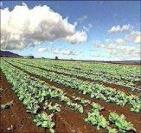 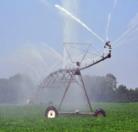 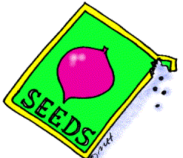 Leaf 
emergence
Planting
Land Use 
Change
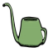 Irrig
Irrig
Unirrig
Unirrig
Irrig / 
Fertilize
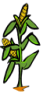 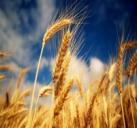 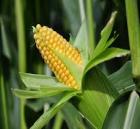 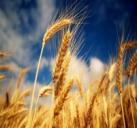 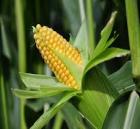 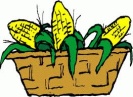 Harvest
Crop2 …
Crop1
Crop1
Crop2
Grain fill
[Speaker Notes: This is a schematic of the subgrid structure of the land model.  There are four distinct heirarchies in the model.  There is the gridcell level.  A gridcell is divided up into landunits, columns, and plant functional types or pfts. 
Landunits are glacier, wetland, vegetated, lake, and now urban.  Beneath the vegetated landunit is at least one soil type.  Plant functional types then share this soil type and the energy and water budgets associated with this.]
Understanding the Land Surface in the Climate System: Investigations with an Earth System Model (NCAR CESM)
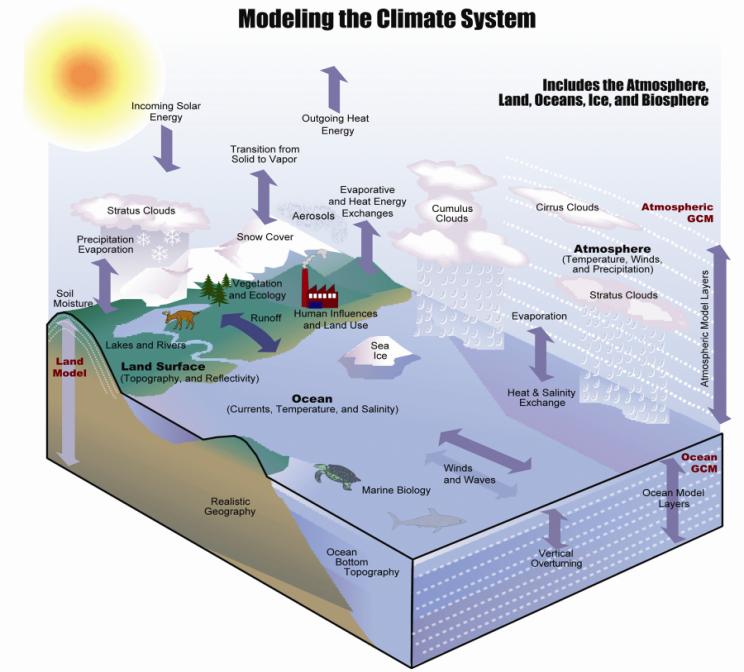 Land Management in CESM:
How will Natural Ecosystems respond to   changes in climate and CO2?
How are we transforming Natural   Ecosystems through Deforestation, Pasture,   Wood Harvesting, or Afforestation?
 How will Humanity Feed itself as the  population grows, society becomes more   affluent, and agriculture is impacted by   climate and changing CO2?
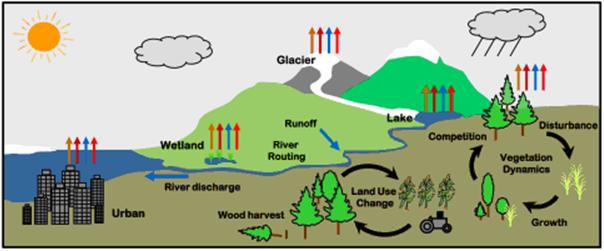